UNIDAD DOS:TEORÍA DEL DELITO
Dr. Juan Montero Ch Mgs.
La teoría del delito es una construcción jurídica que se utiliza en el Derecho penal para analizar si una conducta puede considerarse un delito. 
Esta teoría proporciona un esquema lógico y sistemático para determinar la responsabilidad penal de una persona, dividiendo el delito en distintos elementos que deben ser evaluados de forma secuencial.
Desde la docencia del Derecho penal, la teoría del delito se enseña como una herramienta metodológica y sistemática que permite analizar si una conducta puede ser calificada como delito conforme al ordenamiento jurídico penal.
Desde el punto de vista de los doctrinarios del Derecho penal, la teoría del delito es concebida como un sistema dogmático que permite explicar y fundamentar la responsabilidad penal a través de un análisis racional, estructurado y coherente de la conducta delictiva
En el ámbito académico, su estudio tiene varios PROPÓSITOS FUNDAMENTALES:
1. Marco estructurado de análisis
 Nos enseña que la teoría del delito ofrece una estructura lógica y ordenada para evaluar cualquier conducta punible, lo que ayuda a los estudiantes a entender cómo se construye una imputación penal válida.
2. Formación del pensamiento jurídico penal
Los estudiantes aprenden a razonar jurídicamente mediante el desglose del delito en sus elementos esenciales, que en la mayoría de los sistemas (como el modelo clásico) son:
	•	Tipicidad
	•	Antijuridicidad
	•	Culpabilidad
	•	(Opcionalmente) Punibilidad
3. Claridad conceptual
La enseñanza de la teoría del delito ayuda a distinguir entre conceptos clave como:
	•	Delito doloso vs. delito culposo
	•	Causas de justificación (como legítima defensa) vs. causas de inculpabilidad (como error de prohibición)
	•	Autoría vs. participación
4. Aplicación práctica
 Se prepara a los estudiantes para aplicar esta teoría en casos reales o hipotéticos, lo cual es esencial para la futura práctica profesional, ya sea en la defensa, fiscalía o judicatura.
5. Enfoque crítico
Además del modelo clásico, la docencia también puede incorporar enfoques modernos o críticos, como las teorías finalistas, funcionalistas, o incluso perspectivas sociológicas y criminológicas que cuestionan el alcance o las bases del Derecho penal.
.
ELEMENTOS DE LA TEORIA DEL DELITO

la teoría del delito se estructura en los siguientes cuatro elementos principales:
	1.	Tipicidad: La conducta debe coincidir con lo descrito en una norma penal (es decir, estar “tipificada” como delito en la ley). Si una conducta no está prevista como delito, no puede ser castigada.
	2.	Antijuridicidad: La conducta debe ser contraria al derecho. Incluso si es típica, puede no ser antijurídica si hay una causa de justificación (por ejemplo, legítima defensa o estado de necesidad).
	3.	Culpabilidad: Se analiza si el autor actuó con dolo (intención) o culpa (negligencia) y si podía comprender y dirigir su conducta (capacidad de culpabilidad). También se considera la presencia de causas de inculpabilidad, como la inimputabilidad o el error de prohibición.
	4.	Punibilidad (en algunos sistemas): No basta con que la conducta sea típica, antijurídica y culpable; también debe ser punible. Aquí se consideran cuestiones como la prescripción, la amnistía, entre otras.
EL DELITO
Desde una perspectiva doctrinal, el delito se conceptualiza como una conducta humana que infringe el orden jurídico penal y que está sancionada por una pena o medida de seguridad. En otras palabras, es una acción u omisión típicamente antijurídica y culpable, a la que el Estado asigna una consecuencia penal.
Desde una perspectiva docente, el delito puede definirse de manera clara y didáctica como: “ Una conducta humana, voluntaria y consciente, que está prohibida por la ley penal, porque lesiona o pone en peligro bienes jurídicos protegidos por el ordenamiento jurídico, y que está sancionada con una pena.”
El delito es una conducta humana típica, antijurídica, culpable y, en algunos sistemas, punible
DEFINICIONES DE DELITO
1. Francisco Carrara (Escuela clásica):
“Delito es la infracción de la ley del Estado, promulgada para proteger la seguridad de los ciudadanos, resultante de un acto externo del hombre, positivo o negativo, moralmente imputable y políticamente dañoso.”
Carrara enfatiza el carácter moral y político del delito, destacando su visión clásica del Derecho Penal como defensa de la seguridad jurídica y el orden social.
2. Franz von Liszt (Escuela positivista):
“El delito es un hecho jurídicamente antijurídico y culpable, cometido por un hombre peligroso.”
	•	Aporte: Incluye la idea de “peligrosidad del autor”, clave en la criminología positivista, más enfocada en el delincuente que en el hecho en sí.
3. Hans Welzel (Escuela finalista):
“El delito es una acción típicamente antijurídica y culpable.”
	•	Aporte: Introduce el concepto de acción finalista, donde la voluntad orientada a un fin es esencial. La culpabilidad y la antijuridicidad están subordinadas a esa acción con sentido.
4. Claus Roxin (Funcionalismo moderno):
“Delito es un comportamiento humano que, desde una perspectiva sistemática y funcional, lesiona normas fundamentales de convivencia social, y por ello es penalmente reprochable.”
	•	Aporte: Roxin introduce una visión más normativa y funcional del delito, en la que el Derecho Penal cumple una función social: proteger bienes jurídicos esenciales mediante normas eficaces.
“El delito es una conducta humana típicamente antijurídica y culpable, a la que la ley asigna una consecuencia jurídica.”
 
Comentario: Esta es una definición desde la dogmática funcionalista moderada, que conserva la estructura tripartita y pone énfasis en la función social del Derecho Penal como sistema de control normativo.
1. Eugenio Raúl Zaffaroni (Argentina)
 
“El delito es una acción humana que, conforme al modelo legal, lesiona o pone en peligro un bien jurídico penalmente protegido y es imputable a su autor.”
 
Comentario: Zaffaroni introduce una visión político-criminal crítica, donde el delito no solo se define formalmente, sino también en función de su contenido lesivo real y su función dentro del sistema penal.
Hans Welzel (Alemania)
 
“Delito es una acción típicamente antijurídica y culpable, realizada con sentido final.”
 
Comentario: Welzel es el padre del finalismo, y su definición resalta que la acción no es meramente causal, sino dirigida a un fin, lo que transforma profundamente el análisis de la conducta punible.
Günther Jakobs (Alemania)
 
“Delito es la infracción de una norma que establece una expectativa de conducta, cuyo incumplimiento habilita al Estado a reaccionar con una pena.”
 
Comentario: Jakobs, desde el funcionalismo sistémico, pone el acento en la función normativa del delito, como un mecanismo de estabilización social frente a la desconfianza que genera la infracción de reglas.
La definición de delito varía según el enfoque doctrinal:
	•	Clásicos: destacan la voluntad libre y el orden moral y jurídico.
	•	Positivistas: se enfocan en el delincuente como sujeto peligroso.
	•	Finalistas y funcionalistas: buscan sistematizar y racionalizar la estructura del delito.
	•	Críticos o garantistas: subrayan el poder del Estado y la necesidad de limitarlo.
ESQUEMAS DOGMÁTICOS
1. Escuela Clásica
Representantes: Francisco Carrara, Franz von Liszt, Paul Johann Anselm Feuerbach
Contexto: Siglo XIX – basado en el racionalismo, el libre albedrío y el derecho natural. 
Busca limitar el poder punitivo del Estado y establecer reglas claras.
Fundamentos:
	•	Basado en el iusnaturalismo racionalista y el libre albedrío.
	•	El delito se concibe como una decisión libre y moralmente reprochable del individuo.
              El delito es una infracción voluntaria de la ley penal.
	•	Cree en el libre albedrío del sujeto, por lo tanto, es responsable.
	•	Se enfoca en la retribución del mal causado y en la prevención general
Características:
	•	El delito se concibe como un acto voluntario, típico, antijurídico y culpable. Conciben el delito como una infracción de la ley penal resultado de una acción voluntaria, antijurídica y culpable.
	•	Fuerte énfasis en la culpabilidad moral del autor.
	•	Se distingue entre delito doloso y culposo sin una teoría desarrollada de la acción.
	•	La pena se justifica como castigo retributivo.
	•	Énfasis en la libertad de voluntad del autor y una visión retributiva del castigo.
	•	La estructura del delito se aborda desde una perspectiva lógica y formal.
Estructura dogmática:
	•	Conducta voluntaria
	•	Tipicidad (incipiente)
	•	Antijuridicidad
	•	Culpabilidad (como responsabilidad moral)
	 
Críticas y límites:
	•	Fuerte carga moralizante de la culpabilidad.
	•	Ausencia de una teoría sistemática de la acción.
	•	No considera factores sociales, psicológicos o deterministas del comportamiento.
2. Esquema Neoclásico (Kantiano)
Contexto histórico: Surge en Alemania en los años 30–40 del siglo XX. Reacciona contra el mecanicismo de la escuela clásica.
Representantes: Hans Welzel, Franz von Liszt, Binding Hans Welzel
En el Derecho Penal, el esquema neoclásico kantiano se refiere a una forma de estructurar el análisis del delito inspirada en la filosofía práctica de Kant, particularmente en su formalismo ético y su concepción del ser humano como un fin en sí mismo, dotado de racionalidad y autonomía.
El esquema neoclásico kantiano de la teoría del delito mantiene la estructura tripartita tradicional, pero con una reorientación racionalista y moral de sus elementos:
	1.	Tipicidad
	•	El hecho debe adecuarse a un tipo penal previamente establecido.
		2.	Antijuridicidad
	•	La conducta típica debe ser también contraria al derecho, es decir, no debe estar justificada.
	•	Aquí entran en juego las causas de justificación como la legítima defensa, estado de necesidad, etc.
	3.	Culpabilidad
	•	Inspirado directamente en Kant: se evalúa si el autor puede ser moralmente reprochado por su acción.
	•	El ser humano es tratado como sujeto racional y autónomo: solo puede ser culpable si podía comprender y dirigir su conducta conforme al derecho.
	•	Incluye elementos como:
	•	Imputabilidad (capacidad de culpabilidad)
	•	Conciencia de la antijuridicidad
	•	Exigibilidad de otra conducta
Influencia de Kant en este modelo
 
Kant defendía que la pena debía imponerse por respeto a la ley moral, no como medio para otros fines (como prevención general o rehabilitación). Así, en este enfoque penal:
	•	La pena es una consecuencia lógica del delito (teoría retributiva).
	•	El autor del delito es un sujeto racional, y la pena es el reconocimiento de su dignidad como responsable de sus actos.
	•	La culpabilidad tiene un papel central: sin culpabilidad, no hay pena.
Características: 
	•	Se empieza a perfilar la estructura tripartita del delito: tipicidad, antijuridicidad, culpabilidad.
	•	Se introduce la antijuridicidad material (el delito lesiona un bien jurídico).
	•	La culpabilidad se entiende como reproche personal (influencia kantiana: el sujeto pudo actuar conforme al derecho, pero no lo hizo).
	•	Aún sin una teoría acabada de la acción.
Fundamento filosófico:
	•	Influenciado por el positivismo jurídico y la ética kantiana: el individuo debe ser tratado como fin, no como medio.
Fundamentos:
	•	El delito es una acción finalista, es decir, con sentido y propósito.
	•	Introduce una concepción ontológica de la acción (basada en la naturaleza del ser humano como ser racional y libre).
Conclusión
 
El esquema neoclásico kantiano en la teoría del delito:
	•	Retoma la estructura tradicional (tipicidad, antijuridicidad, culpabilidad).
	•	Integra la visión ética kantiana, centrada en la autonomía, responsabilidad y dignidad del sujeto.
	•	Ve al delito como una manifestación de voluntad racional contraria al derecho.
	•	Fundamenta la pena como retribución moral, no como instrumento de utilidad social.
delito se analiza desde la perspectiva del sujeto moral.
	•	La culpabilidad es clave: sin capacidad de autodeterminación, no hay delito imputable.
	•	El derecho penal es expresión del respeto a la autonomía racional del individuo.
	•	La pena es un acto de reconocimiento del sujeto como ser responsable, no un instrumento de control.
3. Esquema Finalista
Representante: Hans Welzel
Contexto: Mitad del siglo XX – fuerte influencia filosófica (ontología y teoría de la acción).
•	Introduce el concepto de finalidad de la acción, es decir, el delito como una conducta orientada a un fin.
	•	Sitúa el dolo y la culpa dentro del tipo, no solo en la culpabilidad.
	•	Reestructura el análisis del delito: la acción final (con sentido) es el punto de partida del sistema.
Características:
	•	El delito es una acción final, es decir, orientada a un fin mediante el conocimiento de la causalidad.
	•	El dolo y la culpa dejan de estar en la culpabilidad y se integran en el tipo subjetivo.
	•	La antijuridicidad se analiza a través de causales de justificación (legítima defensa, etc.).
	•	La culpabilidad queda reducida a imputabilidad, conciencia de antijuridicidad y exigibilidad de otra conducta.
Fundamento filosófico:
	•	Basado en una ontología del actuar humano: toda conducta es dirigida a fines mediante el conocimiento de la causalidad.
	•	Gran influencia de la filosofía fenomenológica y del pensamiento teleológico. 
                 El delito es una acción finalista, es decir, con sentido y propósito.
	•	Introduce una concepción ontológica de la acción (basada en la naturaleza del ser humano como ser racional y libre).
Estructura dogmática:
	•	Acción: Se define como conducta final dirigida a un propósito.
	•	Tipicidad: Incluye elementos objetivos y subjetivos (dolo y culpa pasan aquí).
	•	Antijuridicidad: El fin del sujeto puede estar justificado (legítima defensa, etc.).
	•	Culpabilidad: Redefinida como capacidad de actuar conforme a la norma (ya sin dolo ni culpa).
Críticas:
	•	Complejidad teórica que puede dificultar la aplicación práctica.
	•	Desvinculación con los problemas sociales reales del delito.
 
Aporte:
	•	Permite un análisis fino de la acción, la intención, y el error.
	•	Estimula el pensamiento lógico y estructural en el análisis del delito.
	•	Útil para enseñar la dinámica interna del tipo penal.
4. Esquema Funcionalista
Representante: Claus Roxin
Contexto: Segunda mitad del siglo XX hasta la actualidad.
Fundamentos:
	•	El delito se analiza según su función dentro del ordenamiento jurídico: proteger bienes jurídicos esenciales (vida, libertad, propiedad…).
	•	Introduce la idea de que el Derecho penal debe cumplir funciones sociales útiles, como la prevención y la garantía del orden.
	•	Reinterpreta elementos clásicos del delito desde un enfoque teleológico y práctico.
Características:
	•	El Derecho Penal debe servir una función social: proteger bienes jurídicos y el orden normativo.
	•	La acción se interpreta no solo como causal o final, sino también como comportamiento socialmente relevante.
	•	La culpabilidad sigue como requisito, pero se revisa su contenido desde la función del sistema penal.
	•	El análisis del delito se hace desde una perspectiva normativa, no puramente ontológica.
Fundamento filosófico:
	•	Influenciado por la teoría de sistemas (Luhmann), la sociología del derecho y el neokantismo normativo.
	•	El delito se entiende dentro del funcionamiento del sistema jurídico penal como un medio para proteger normas fundamentales de convivencia.
 
Estructura dogmática:
	•	Acción: Interpretada como conducta socialmente significativa, no sólo como acto físico o psicológico.
	•	Tipicidad: Funciona como presunción de antijuridicidad.
	•	Antijuridicidad: Se valora según si la conducta rompe la norma socialmente funcional.
	•	Culpabilidad: Considerada como reproche normativo por no haber actuado conforme al rol que se espera del ciudadano.
Tipos de funcionalismo:
1.- Moderado (Roxin): compatible con el Estado de Derecho y el garantismo penal.
•	El delito se concibe no solo como una conducta prohibida, sino como una afectación al sistema normativo o al orden social.
	•	El Derecho penal debe proteger funciones sociales relevantes (como la confianza en las normas).
Fundamentos:
	•	El delito se analiza según su función dentro del ordenamiento jurídico: proteger bienes jurídicos esenciales (vida, libertad, propiedad…).
	•	Introduce la idea de que el Derecho penal debe cumplir funciones sociales útiles, como la prevención y la garantía del orden.
	•	Reinterpreta elementos clásicos del delito desde un enfoque teleológico y práctico.
•	El delito se concibe no solo como una conducta prohibida, sino como una afectación al sistema normativo o al orden social.
	•	El Derecho penal debe proteger funciones sociales relevantes (como la confianza en las normas).
	•	Jakobs introduce la idea de que el delito rompe con el rol social del autor (autor que se “autoexcluye” del sistema).
2.- Funcionalismo Radical (Jakobs): promueve un Derecho Penal del enemigo, útil solo en contextos extremos, como terrorismos, criminalidad aguda.
Jakobs introduce la idea de que el delito rompe con el rol social del autor (autor que se “autoexcluye” del sistema).
Fundamentos:
	•	Inspirado por la teoría de los sistemas de Niklas Luhmann.
	•	El delito no solo daña bienes jurídicos, sino que rompe el rol normativo del autor en la sociedad.
	•	Introduce el concepto de derecho penal del enemigo: cuando alguien se comporta persistentemente contra el orden social, deja de ser tratado como ciudadano pierde sus  derechos plenos y deja de ser persona y se convierte en enemigo del sistema.
3. Garantismo penal (Luigi Ferrajoli)
 
Fundamentos:
	•	El Derecho penal debe garantizar los derechos del ciudadano frente al poder punitivo del Estado.
	•	Defiende principios como:
	•	Legalidad
	•	Presunción de inocencia
	•	Proporcionalidad
	•	Debido proceso
Consecuencias:
	•	La teoría del delito debe servir como límite, no como justificación del castigo.
	•	El sistema penal debe ser el último recurso (principio de mínima intervención).
 
Críticas:
	•	Algunos lo ven como excesivamente protector del imputado y poco eficaz frente a delitos graves.
4. Corrientes críticas y abolicionistas
 
Autores: Nils Christie, Thomas Mathiesen, Louk Hulsman.
 
Fundamentos:
	•	El delito es una construcción social, no algo natural.
	•	El sistema penal agrava los conflictos en vez de resolverlos.
	•	Se proponen alternativas como la justicia restaurativa, mediación o incluso la abolición del sistema penal.
 
Críticas:
	•	Aunque aportan una mirada valiosa sobre el carácter represivo del Derecho penal, muchos consideran que no ofrecen soluciones prácticas suficientes para ciertos delitos graves.
5. Concepciones modernas o críticas
	•	Corrientes como el garantismo penal (Luigi Ferrajoli) o el abolicionismo penal (Nils Christie, Thomas Mathiesen) cuestionan el rol tradicional del Derecho penal.
	•	Ven a la teoría del delito como una herramienta que, si no se usa con límites estrictos, puede convertirse en un instrumento de poder y represión.
	•	El garantismo, por ejemplo, defiende que la teoría del delito debe proteger los derechos del imputado y asegurar el respeto al principio de legalidad.
LA CONDUCTA
La conducta, entendida como comportamiento humano voluntario dirigido a un fin, constituye el primer pilar en la teoría del delito. Su estudio permite determinar si un hecho puede ser considerado penalmente relevante.
Desde un enfoque penal, la conducta es la manifestación externa de la voluntad humana. Es decir, un comportamiento humano voluntario que puede consistir en una acción o una omisión.
Características esenciales de la conducta:
	•	1. Humana: No se penalizan actos de animales o fenómenos naturales.
	•	2. Voluntaria: Requiere que el sujeto tenga control consciente del acto (excluye actos reflejos, sueño, convulsiones).
	•	3. Exteriorizada: El derecho penal no sanciona pensamientos ni intenciones no manifestadas.
                   4. Conducta y su relación con el tipo penal
 Todo análisis de la conducta se hace en función de si esta encaja en una figura delictiva específica (tipicidad).
	•	Ejemplo: En un homicidio, la conducta típica es “matar a otro”. El análisis parte de si el acto voluntario (por ejemplo, disparar un arma) se adecúa al verbo rector del tipo penal (“matar”).
1. Escuela Clásica (Siglo XIX)
 
Representantes: Franz von Liszt, Paul Johann Anselm von Feuerbach
Concepción:
	•	La conducta es entendida como un movimiento corporal voluntario.
	•	Se centra en el acto externo, como manifestación de la voluntad.
	•	Distingue acción y omisión, pero sin gran desarrollo sobre la intención.
 
Elementos clave según esta escuela:
	•	Voluntariedad
	•	Exteriorización
	•	Resultado (en delitos materiales)
2. Escuela Neoclásica o Intermedia (principios del siglo XX)
 
Representantes: Beling, Mezger
Concepción:
	•	Introduce el concepto de tipicidad como elemento esencial de la conducta.
	•	Se enfatiza la estructura lógico-jurídica del delito.
	•	La conducta es analizada en función de su adecuación al tipo penal.
 
Aportes al análisis de la conducta:
	•	Relación entre conducta y tipo penal
	•	El sujeto activo y pasivo se identifican como piezas del tipo
3. Escuela Finalista (Hans Welzel, mediados del siglo XX)
 
Concepción:
	•	Reinterpreta la conducta como acción finalista, es decir, dirigida a un fin.
	•	Integra el dolo y la culpa dentro del concepto de conducta.
	•	Supera la visión mecanicista de la escuela clásica.
 
Elementos clave de la conducta para el finalismo:
	•	Sujeto activo (autoría)
	•	Sujeto pasivo (titular del bien jurídico)
	•	Voluntariedad con finalidad
	•	Verbo rector (acción típica)
	•	Resultado (si lo exige el tipo)
	•	Nexo causal
Conclusión
 
La conducta es la base fáctica sobre la cual se construye todo el juicio penal. Sin conducta humana voluntaria, no hay delito posible. Entenderla y delimitarla correctamente es clave para evitar sancionar actos que no deberían ser penalmente relevantes, protegiendo así los principios de legalidad y culpabilidad.
Dentro de la teoría del caso, la conducta cumple funciones fundamentales para estructurar y sustentar adecuadamente una hipótesis jurídica penal. La teoría del caso es la estrategia narrativa y probatoria que las partes (acusación y defensa) presentan en un proceso penal. En este contexto, la conducta se convierte en una pieza central porque:
Fases de la Conducta: Interna y Externa
1. Fase Interna de la Conducta (Plano de la Voluntad)
 La fase interna corresponde a los procesos mentales previos a la acción, que son importantes desde el punto de vista moral o ético, pero no son punibles penalmente (excepto en ciertas figuras preparatorias o tentativas específicas).
Etapas de la fase interna:
	1.	Motivación o impulso:
	•	Surge un deseo, necesidad o emoción que moviliza al sujeto.
	•	No es punible porque pertenece al fuero interno.
	2.	Deliberación:
	•	El sujeto evalúa si lleva a cabo o no el acto (razona ventajas y consecuencias).
	3.	Resolución o decisión:
	•	Se toma la decisión consciente de actuar.
El Derecho Penal no sanciona pensamientos ni intenciones, solo hechos exteriorizados.
“El pensamiento no delinque” – principio básico del Derecho Penal.
2. Fase Externa de la Conducta (Plano de la Ejecución)
 Es cuando la conducta sale del fuero interno y se manifiesta en el mundo exterior. Esta fase sí puede ser penalmente relevante, dependiendo del grado de ejecución.
Etapas de la fase externa:
	1.	Actos preparatorios:
	•	Acciones que buscan crear condiciones para cometer el delito (ej. compra de armas).
	•	Generalmente no punibles, salvo excepciones (terrorismo, conspiración).
	2.	Inicio de ejecución:
	•	Comienza la realización del delito conforme al tipo penal.
	•	Aquí empieza a ser punible (tentativa).
	3.	Consumación:
	•	Se cumplen todos los elementos del tipo penal (resultado + conducta).
	•	Ejemplo: Disparar y causar la muerte en homicidio.
	4.	Agotamiento (según algunos autores):
	•	El hecho delictivo finaliza por completo.
	•	Ejemplo: en estafa, luego de obtener el provecho económico.
Modalidades de la conducta:
 acción vs omisión
La conducta es el nexo entre la persona y el mundo del Derecho Penal. Sin ella, no puede hablarse de responsabilidad penal. Ahora bien, esa conducta puede presentarse bajo dos formas fundamentales
COIP Art. 23.- Modalidades de la conducta.- La conducta punible puede tener como modalidades la acción y la omisión.
No impedir un acontecimiento, cuando se tiene la obligación jurídica de impedirlo, equivale a ocasionarlo.
1. Acción:
 Comportamiento activo del sujeto (ej. golpear, disparar, robar).
cuando el sujeto realiza activamente un comportamiento penalmente relevante.
1. Conceptualización

Desde una perspectiva clásica, se define la acción como una manifestación de la voluntad dirigida a la realización de un resultado en el mundo exterior. Claus Roxin la concibe como una “conducta humana finalista”, es decir, un comportamiento voluntario con dirección a un fin.
Elementos de la acción
	•	Manifestación externa: debe haber un comportamiento observable.
	•	Voluntariedad: debe surgir de una decisión libre del sujeto.
	•	Finalidad: en el enfoque finalista, se requiere que la acción persiga un propósito.
Doctrinas explicativas
 
Existen varias teorías que intentan explicar la acción en el Derecho Penal:
	•	Teoría causalista: acción es todo movimiento corporal voluntario que causa un resultado. No se analiza la finalidad.
	•	Teoría finalista (Welzel): considera que la acción implica finalidad. Aquí la culpabilidad incluye el dolo y la imprudencia.
	•	Teoría social de la acción: propone que la acción es socialmente significativa; es decir, debe ser evaluada dentro de un contexto cultural y normativo.
	•	Teoría funcionalista (Roxin): amplía la perspectiva y entiende la acción como un hecho significativo para la norma penal, relevante para el sistema jurídico.
2 Omisión:
 El sujeto no actúa cuando tiene el deber jurídico de hacerlo.
Conceptualización

La omisión es la abstención de una conducta que el ordenamiento jurídico exige. En palabras simples, es no hacer lo que se debe hacer.

La omisión se diferencia de la acción no en la consecuencia, sino en el comportamiento del sujeto: mientras la acción implica un “hacer”, la omisión implica un “no hacer” cuando el derecho lo impone.
Clasificación
	•	Omisión propia (delitos de omisión propia o pura): el tipo penal sanciona directamente la abstención, sin requerir un resultado (por ejemplo, el delito de omisión de socorro).
•	Omisión impropia (comisión por omisión): son aquellos casos en los que se exige al sujeto impedir un resultado típico, y su no actuación se equipara jurídicamente a la acción.
Ej.: el padre que no alimenta a su hijo y este muere.
Omisión Dolosa que es aquella que se presenta en razón del cargo u oficio y le obliga al sujeto a actual, el funcionario público que sabiendo que se esta cometiendo el delito  de peculado y no denuncia o actúa a fin de que no se  siga perpetrando el delito.
Requisitos para la comisión por omisión (omisión impropia)
 La doctrina y la jurisprudencia, han elaborado ciertos requisitos para que la omisión se equipare a la acción. Claus Roxin establece:
	1.	Posición de garante: el sujeto debe tener el deber jurídico de actuar para impedir el resultado. Esta posición puede derivar de:
	•	La ley (ej.: deberes parentales).
	•	Un contrato (ej.: médicos, cuidadores).
	•	Injerencia previa (el que crea un peligro tiene el deber de neutralizarlo).
	•	Comunidad de vida o vínculos especiales.
2.	Capacidad de actuación: el sujeto debe haber tenido la posibilidad real de impedir el resultado.
3.	Equivalencia entre acción y omisión: la omisión debe ser jurídicamente equivalente a la acción, lo que implica que, si el sujeto hubiera actuado, habría evitado el resultado.
Teorías sobre la omisión
	•	Teoría naturalista: la omisión no es una conducta, pues no hay movimiento corporal; se trata de una mera ausencia.
	•	Teoría normativa: sostiene que la omisión es un comportamiento negativo relevante porque el Derecho impone una conducta determinada. Es decir, no es la pasividad en sí lo que se sanciona, sino el incumplimiento de un deber jurídico.
 Esta última teoría es la dominante en la actualidad.
Conclusión
 
La acción y la omisión son dos formas estructurales de conducta en la teoría del delito. Mientras la acción es un comportamiento activo y visible, la omisión constituye una forma de conducta negativa, relevante solo si hay un deber jurídico de actuar.
 
En ambos casos, el Derecho Penal solo interviene si existe una conducta humana voluntaria y jurídicamente relevante. Esta delimitación es crucial para evitar la expansión del ius puniendi del Estado más allá de lo razonable.
Problemas complejos en el análisis de la conducta
	•	Actos reflejos y automatismos: No se consideran conducta penalmente relevante.
	•	Casos de coacción: Puede afectarse la voluntariedad.
	•	Estados de inconsciencia o intoxicación: Cuestionan la imputabilidad de la conducta.
ELEMENTOS PRINCIPALES DE LA CONDUCTA
1. Sujeto activo

Es la persona que realiza la conducta típica, es decir, el autor del delito. Puede ser:
	•	Autor directo: Quien ejecuta el hecho.
	•	Coautor: Quien colabora esencialmente.
	•	Partícipe (instigador o cómplice): Quien coopera sin ejecutar el hecho directamente.
Es la persona que ejecuta o participa en la realización del delito.
	•	Debe ser una persona física imputable (capaz de comprender y dirigir su conducta).
Se estudia si el sujeto tenía capacidad de acción, motivación, y posibilidad real de haber cometido el hecho.
 Ejemplo: En un robo, quien sustrae  el objeto es sujeto activo.
2. Sujeto pasivo
 
Es la persona titular del bien jurídico lesionado o puesto en peligro. 
Puede coincidir con la víctima o ser una figura jurídica (ej. el Estado).
Ejemplo: En un homicidio, la víctima es el sujeto pasivo.
En delitos contra la administración pública, el Estado es sujeto pasivo.
3. Voluntariedad
 
¿La conducta fue ejecutada con dominio de la voluntad?
	•	Solo son penalmente relevantes las conductas voluntarias.
	•	Quedan excluidas:
	•	Reflejos involuntarios
	•	Movimientos en estados de inconsciencia (sonambulismo, epilepsia)
	•	Automatismos
 
 Implicación penal:
	•	La voluntariedad es requisito mínimo para hablar de conducta punible.
	•	Se analiza tanto en acción como en omisión.
4. Verbo Rector
	•	Es el núcleo lingüístico del tipo penal, el verbo que define la conducta prohibida en la ley
	•	Ej: “matar”, “sustraer”, “coaccionar”, “engañar”, etc.
	•	Determina si se trata de un delito de acción u omisión, de resultado o mera actividad.
	•	Es el puente entre el hecho y la tipicidad penal.
	•	Permite enseñar cómo encuadrar un hecho dentro de un tipo penal específico.
•	Determina la forma de actuar que encaja en el tipo penal.
                Describe la acción prohibida por la ley: matar, sustraer, engañar, golpear, etc.
                Determina la forma típica de cometer el delito.
	•	Puede ser: matar, sustraer, golpear, engañar, etc.
Ejemplo: En el delito de hurto → verbo rector: “sustraer”.
5. Resultado
Es la consecuencia material o jurídica que se produce como efecto de la conducta.
	•	Delitos materiales: Requieren un resultado (ej. homicidio → la muerte). 
En delitos de resultado, es indispensable que el hecho produzca un cambio en el mundo exterior (ej. la muerte, la pérdida de un bien).
	•	Delitos formales o de mera actividad: No requieren resultado (ej. conducir ebrio).
  El resultado puede ser físico (daño corporal) o jurídico (poner en peligro un bien).
6. Nexo causal
 
Es la relación de causa-efecto entre la conducta y el resultado.
•	Establece que el resultado debe ser consecuencia directa de la conducta.
	•	Se utilizan teorías para establecer la causalidad:
	•	Condición sine qua non
	•	Causalidad adecuada
	•	Imputación objetiva (en etapas más avanzadas)
 
Se analiza principalmente en delitos de resultado, usando la teoría de la equivalencia de las condiciones o la teoría de la causalidad adecuada, esto es debe probarse que la acción u omisión produjo el resultado.
 
 Ejemplo: Si A dispara y B muere, debe demostrarse que la muerte fue causada por el disparo de A.
Relación entre los Elementos
 
Todos estos elementos forman una estructura integrada, en la que:
	1.	Un sujeto activo realiza una conducta voluntaria
	2.	Mediante un verbo rector descrito por la ley
	3.	Que afecta a un sujeto pasivo titular de un bien jurídico
	4.	Produciendo (o no) un resultado
	5.	Que debe ser consecuencia de la conducta (nexo causal)
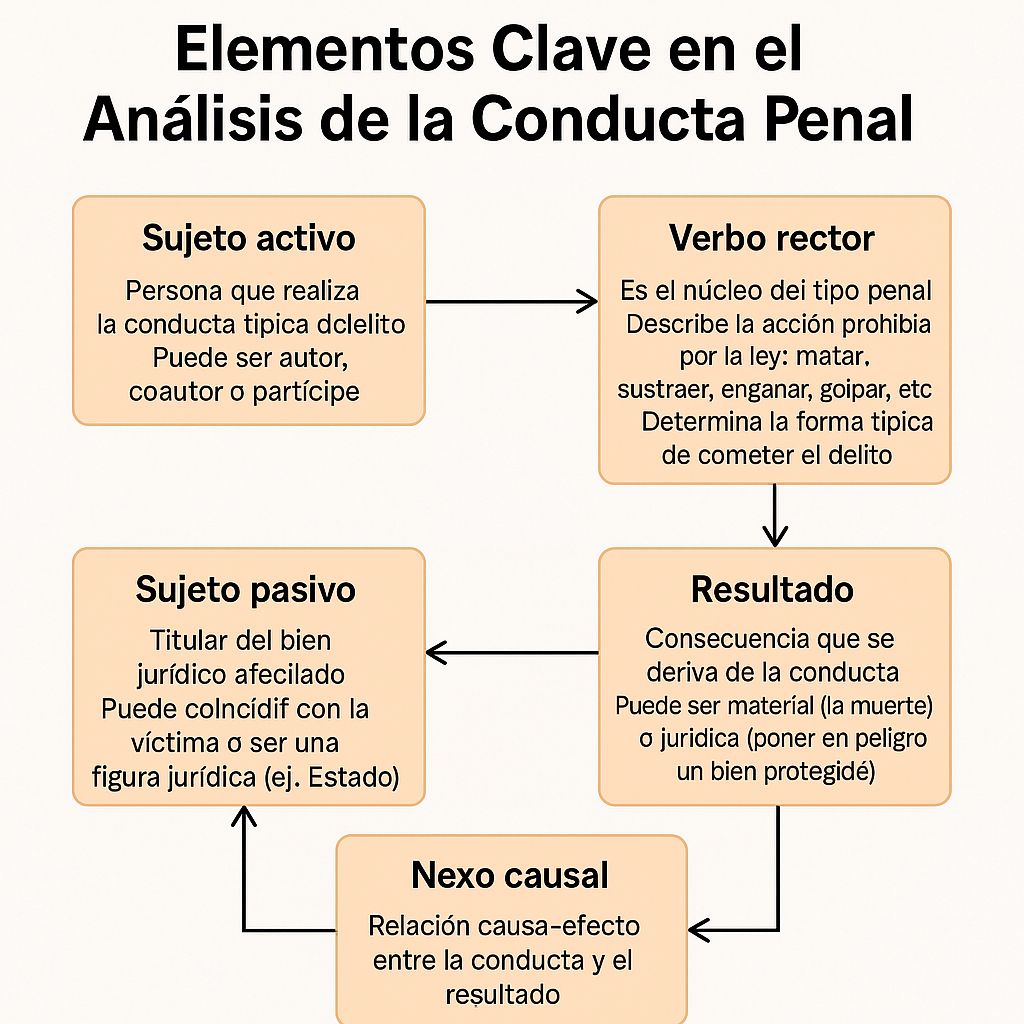 Análisis de los Elementos de la Conducta según el COIP 
 
El COIP no define explícitamente “conducta” como un concepto técnico, pero su estructura y sistemática asumen la conducta humana voluntaria como base de la infracción penal. A partir de ello, se infiere que los elementos tradicionales de la conducta penal (sujeto activo, sujeto pasivo, verbo rector, resultado y nexo causal) están implícitamente contenidos en varias disposiciones del Código.
1. Conducta Humana y Voluntaria  como base del tipo penal
 
El Art. 22 del COIP establece:
 “La infracción penal es una conducta típica, antijurídica y culpable.”
Implica que la conducta debe ser:
	•	Ejecutada por un sujeto humano (no máquinas, animales, etc.)
	•	Voluntaria, es decir, con control de la voluntad
	•	Exteriorizada (pensamientos o intenciones no son punibles)
Elementos de la Conducta en el COIP
1. Sujeto Activo
	•	Toda infracción penal requiere un autor o partícipe, conforme a los arts. 42 a 46 del COIP. Tipos de autoría y participación
	•	El sujeto activo debe ser imputable y capaz de comprender la ilicitud del hecho (Art. 33). Requisitos de imputabilidad
Requisitos del sujeto activo:
	•	Persona física, mayor de edad penal
	•	Capacidad para comprender la ilicitud del acto y dirigir su conducta (imputable)
Ejemplo: En homicidio (Art. 140), el sujeto activo es quien ejecuta el acto de matar.
2. Sujeto Pasivo
	•	Es la persona natural o jurídica titular del bien jurídico protegido.

Puede ser un individuo, una colectividad o el Estado (ej. en delitos de corrupción).
 El sujeto pasivo se identifica al interpretar cada tipo penal.
•	El COIP protege bienes como la vida, integridad, libertad, patrimonio, etc.
 Ejemplo: En lesiones (Art. 152), el sujeto pasivo es quien sufre la afectación física.
3. Verbo Rector
	•	Cada tipo penal en el COIP inicia con un verbo rector que describe la acción punible:
	•	“Matar”, “robar”, “agredir”, “engañar”, “extorsionar”, etc.
 El verbo rector delimita la forma específica de conducta prohibida.
Es la acción descrita en la ley penal: matar, robar, estafar, golpear, amenazar, etc.
 
El verbo rector define:
	•	La naturaleza de la conducta (acción u omisión)
	•	El tipo penal aplicable
4. Resultado
	•	En tipos materiales, como homicidio (Art. 140) o daño a bien ajeno (Art. 204), el resultado es parte del tipo penal.
En delitos de resultado, el resultado es parte del tipo penal y debe verificarse.
	•	En tipos de mera actividad (ej. desacato, Art. 396 conducir en estado de embriaguez art. 385), no se exige resultado material.
El resultado permite distinguir:
	•	Delitos de mera conducta
	•	Delitos de resultado jurídico o material
El COIP distingue entre tipos que requieren un resultado y otros que no.
6. Nexo Causal (Implicación lógica y jurídica)
 
El COIP no establece expresamente una teoría de causalidad, pero para que exista infracción penal:
	•	Debe probarse que la conducta del sujeto activo causó el resultado.
	•	Se aplica la imputación objetiva y la relación de causalidad en la práctica judicial.
CAUSAS DE EXCLUSIÓN DE LA CONDUCTA
COIP Art. 24 .- Causas de exclusión de la conducta.- No son penalmente relevantes los resultados dañosos o peligrosos
resultantes de fuerza física irresistible, movimientos reflejos o estados de plena inconciencia, debidamente comprobados.
1.- Fuerza irresistible
La fuerza irresistible, como causa de exclusión de la conducta, es una coacción física externa, material y absolutamente invencible, que anula la voluntad del sujeto y lo convierte en un mero objeto movido por fuerzas ajenas  que imposibilita totalmente el control del sujeto sobre sus actos.
No hay conducta voluntaria: el cuerpo actúa, pero la voluntad no interviene.
Diferencia: No confundir con la coacción moral o con el miedo grave, que se analizan como causas de inculpabilidad (art. 34 COIP).
¿Por qué excluye la conducta penalmente relevante?
Porque según la teoría del delito, para que exista una infracción penal debe haber una conducta voluntaria. La fuerza irresistible elimina esa voluntariedad, porque el sujeto no actúa, sino que es actuado.
En otras palabras: no hay acción humana imputable, ya que no hay dominio de la voluntad sobre el movimiento corporal.
•	Ejemplo: una persona es arrastrada por una avalancha y, al ser empujada, golpea a otra persona y lo lesiona
Características doctrinales de la fuerza irresistible (como exclusión de la conducta)
Externa . Proviene de fuera del sujeto (no es una fuerza interna como una enfermedad).
Material .Es una fuerza física, no psicológica (distinguir de la coacción moral o miedo).
Irresistible. El sujeto no puede evitarla por ningún medio razonable. No hay margen de decisión.
Absoluta .No hay espacio para elegir ni actuar de modo distinto. Se trata de una anulación completa de la voluntad.
2. Movimientos reflejos
Definición doctrinal:
Los movimientos reflejos son respuestas automáticas e involuntarias del cuerpo humano frente a un estímulo externo. Son impulsos neuromusculares que no son dirigidos por la conciencia ni la voluntad del sujeto, por lo que no constituyen una acción penal en sentido estricto.
Son reacciones automáticas e involuntarias del cuerpo frente a ciertos estímulos.
No media la voluntad ni la deliberación; no hay dominio del hecho.
Excluyen el primer elemento: la conducta, porque no hay manifestación de voluntad
Desde la teoría del delito:
	•	Los movimientos reflejos son una causa de exclusión de la conducta, porque no hay voluntad consciente que los dirija.
	•	El Derecho Penal solo sanciona conductas humanas voluntarias, con capacidad de autodeterminación.
	•	Esta doctrina está recogida expresamente en el artículo 24 del COIP, conforme al pensamiento penal clásico y moderno.
Ejemplos doctrinales:
	1.	Una persona estornuda y, sin querer, golpea a otra.
	2.	Al recibir una descarga eléctrica, alguien golpea involuntariamente un objeto y lo rompe.
	3.	Al ser sorprendido por una abeja, una persona mueve el brazo bruscamente y golpea a un tercero.
En todos estos casos, el resultado existe, pero no puede imputarse como conducta voluntaria, y por tanto, no hay base para la tipicidad penal.
3. Estado de inconsciencia plenamente comprobado
•	Situaciones donde el sujeto pierde total conocimiento y control mental, como el sueño profundo, desmayos, epilepsia o coma.
La doctrina penal distingue entre:
	•	Inconsciencia absoluta: excluye la acción (ej. estado comatoso).
	•	Semiconsciencia o automatismo parcial: puede requerir pericia para valorar si hay conducta punible.
 
Condición: Debe estar “plenamente comprobado” mediante pericia o evidencia objetiva. No basta una alegación.
Ejemplo didáctico
Un conductor sufre un ataque epiléptico mientras maneja, pierde el conocimiento y atropella a un peatón.
LA TIPICIDAD
La tipicidad es la adecuación entre una conducta concreta y la descripción legal contenida en un tipo penal. Esto implica que, para que una conducta sea considerada delito, debe coincidir exactamente con los elementos objetivos y subjetivos previstos por la ley.
Consiste en la adecuación de una conducta humana al tipo pernal previamente establecido en la ley
Art. 25.- Tipicidad.- Los tipos penales describen los elementos de las conductas penalmente relevantes.
Desde un enfoque clásico, se distingue entre:
	•	Tipicidad formal: mera correspondencia literal con el tipo penal.
	•	Tipicidad material: requiere además que la conducta afecte de manera significativa un bien jurídico protegido.
 
El análisis de la tipicidad implica descomponer el tipo penal en sus elementos constitutivos: sujeto activo, verbo típico, objeto material, resultado, nexo causal, y elementos subjetivos (como el dolo o la culpa).
Estructura del tipo penal
¿Qué es el tipo penal?
 
En la teoría del delito, el tipo penal es la descripción legal de una conducta prohibida, que sirve como marco de referencia para determinar si un hecho encaja en lo que la ley considera delito.
 
El tipo penal opera como una figura abstracta previa a la valoración de la antijuridicidad y la culpabilidad.
 
La tipicidad, entonces, es la adecuación de un hecho concreto a ese tipo penal. Esta adecuación se analiza desde dos dimensiones fundamentales: la tipicidad objetiva y la tipicidad subjetiva.
Clasificación de los tipos penales
1. Según la forma de la conducta
(¿Qué describe el tipo?)
a) Tipos de acción
La norma penal describe haceres activos, como matar, hurtar, falsificar.
b) Tipos de omisión
Describen conductas pasivas: no hacer lo que la ley exige.
	•	Omisión propia: el tipo penal expresamente sanciona la omisión.
Ejemplo: No prestar auxilio (omisión de socorro).
	•	Omisión impropia (comisión por omisión): el tipo penal describe una acción, pero se aplica a quien tenía el deber de actuar y no lo hizo, produciendo el mismo resultado.
COIP Art. 28.- Omisión dolosa.- La omisión dolosa describe el comportamiento de una persona que, deliberadamente, prefiere no evitar un resultado material típico, cuando se encuentra en posición de garante.

Se encuentra en posición de garante la persona que tiene una obligación legal o contractual de cuidado o custodia de la vida, salud, libertad e integridad personal del titular del bien jurídico y ha provocado o incrementado precedentemente un riesgo que resulte determinante en la afectación de un bien jurídico.
2. Según el contenido del tipo penal
 
a) Tipos dolosos
 Requieren intención (dolo): conocimiento y voluntad de realizar el hecho típico.
  Art. 26.- Dolo.- Actúa con dolo la persona que, conociendo los elementos objetivos del tipo penal, ejecuta voluntariamente la conducta.
b) Tipos culposos
 Requieren negligencia, imprudencia o impericia, sin intención de causar el resultado.
 Ejemplo: Homicidio culposo en un accidente de tráfico.
 Art. 27.- Culpa.- Actúa con culpa la persona que infringe el deber objetivo de cuidado, que personalmente le corresponde, produciendo un resultado dañoso. Esta conducta es punible cuando se encuentra tipificada como infracción en este código.
c) Tipos preterintencionales
 El resultado va más allá de la intención del autor.
 Art. 26  Inc. 2do Responde por delito preterintencional la persona que realiza una acción u omisión de la cual se produce un resultado más grave que aquel que quiso causar, y será sancionado con dos tercios de la pena.
Ejemplo: El autor quiere lesionar, pero la víctima muere (lesión → muerte).
3.  Según el número de sujetos
 
a) Delitos unisubjetivos
Pueden ser cometidos por una sola persona.
Ejemplo: Hurto, homicidio simple.
 
b) Delitos plurales o de convergencia
Requieren la intervención de varias personas, ya sea como requisito estructural o por su naturaleza misma.
Ejemplo: Asociación ilícita, riña, conspiración.
4.Según el sujeto activo
 
a) Delitos comunes
Pueden ser cometidos por cualquier persona.
Ejemplo: Robo, daño, homicidio.
 
b) Delitos especiales
Solo pueden ser cometidos por personas con una calidad específica (funcionarios, médicos, padres, etc.).
	•	Propios: requieren una calidad especial para que exista el delito.
Ejemplo: Prevaricación (solo jueces).
	•	Impropios: la calidad especial agrava la pena o modifica el tipo penal.
Ejemplo: Homicidio cometido por un policía en abuso de funciones.
5. Según la estructura del tipo
a) Tipos cerrados (determinados)
La conducta típica está precisa y concretamente definida en la ley.
Ejemplo: “El que matare a otro…”
 
b) Tipos abiertos (indeterminados)
Contienen conceptos jurídicos indeterminados que requieren interpretación.
Ejemplo: “Realizar actos contrarios a la moral pública” (requiere interpretación judicial).
6. Según el resultado
a) Delitos de resultado (materiales)
Requieren un cambio concreto en el mundo exterior.
Ejemplo: En el homicidio, la muerte es el resultado.
 
b) Delitos de mera actividad (formales)
No exigen resultado: basta con la realización de la conducta.
Ejemplo: Allanamiento de morada, conducir sin licencia.
7.  Según el momento de consumación
a) Delitos instantáneos
Se consuman en un solo momento.
Ejemplo: Un disparo que mata inmediatamente.
 
b) Delitos permanentes
La conducta se prolonga en el tiempo.
Ejemplo: Secuestro, detención ilegal.
 
c) Delitos continuados
Una serie de actos delictivos similares, unidos por un mismo propósito.
Ejemplo: Hurtos repetidos por parte de un empleado en su lugar de trabajo.
1.- Tipicidad objetiva
 
Hace referencia a los elementos exteriores, materiales y verificables de la conducta punible. Responde a la pregunta:
¿La conducta observada encaja objetivamente en lo que describe la norma penal?
Elementos de la tipicidad objetiva:
	1.	Sujeto activo y pasivo
	•	Sujeto activo: quien realiza la conducta típica.
	•	Sujeto pasivo: quien sufre la afectación del bien jurídico.
	2.	Conducta o acción típica
	•	Puede ser un acto positivo (acción) u omisivo (omisión propia o impropia).
	3.	Resultado
	•	En delitos materiales (de resultado), debe producirse un cambio en el mundo exterior.
	4.	Nexo causal (causalidad)
	•	Relación entre la conducta del autor y el resultado producido (teorías de la equivalencia de las condiciones, de la causalidad adecuada o de la imputación objetiva).
	5.	Imputación objetiva
	•	Se evalúa si el resultado es atribuible al autor por haber creado un riesgo jurídicamente desaprobado que se concretó en el resultado.
Ejemplo:
En un homicidio, la muerte de la víctima debe ser producto de la conducta del imputado y debe haber nexo causal y una imputación objetiva clara.
2. Tipicidad subjetiva
 
Se refiere al contenido interno de la voluntad del autor. Responde a la pregunta:
¿Cuál era la intención o actitud psicológica del autor frente a la conducta típica?
Elementos de la tipicidad subjetiva:
	1.	Dolo
	•	Conocimiento y voluntad de realizar los elementos objetivos del tipo penal.
	•	Puede ser directo, indirecto o eventual.
	2.	Culpa (en delitos culposos)
	•	No hay intención, pero sí negligencia, imprudencia o impericia que produce un resultado lesivo.
	3.	Otros elementos subjetivos del tipo
	•	Algunas figuras penales exigen un propósito específico: ánimo de lucro, ánimo de ofender, ánimo de apropiación, etc.
	•	Son conocidos como elementos subjetivos especiales del tipo.
Ejemplo:
En el hurto, además de la conducta objetiva de tomar un objeto ajeno, debe existir ánimo de apropiación (tipicidad subjetiva). Si alguien toma el objeto por error, no hay delito.
Perspectivas doctrinales relevantes
 
Doctrina clásica (finalista – Welzel):
	•	Insiste en que el dolo forma parte del tipo, no solo de la culpabilidad.
	•	Diferencia con claridad entre la acción final (con propósito) y los meros resultados.
 
Doctrina funcionalista (Roxin):
	•	Subraya la importancia de la imputación objetiva como límite a la expansión del poder punitivo.
	•	Destaca que el análisis de la tipicidad no puede prescindir de consideraciones político-criminales.
 
Doctrina garantista (Ferrajoli, Zaffaroni):
	•	Resalta que la tipicidad debe funcionar como una garantía frente al poder punitivo.
	•	La norma penal debe ser clara y estricta, y su interpretación debe favorecer siempre al imputado (in dubio pro reo).
La Atipicidad
La Atipicidad es la inexistencia de tipicidad. Es decir, cuando un hecho no cumple con los requisitos establecidos en el tipo penal correspondiente, no puede ser considerado delito, y por tanto, no se activa el ius puniendi del Estado.
Importancia de la atipicidad en el Derecho Penal
	•	Es una garantía de legalidad: nadie puede ser condenado si su conducta no está expresamente tipificada.
	•	Opera como un filtro de exclusión: si una conducta es atípica, no debe continuar el proceso penal.
	•	Refuerza el principio de mínima intervención del Derecho Penal: no todo comportamiento socialmente reprobable es penalmente relevante.
Causas de atipicidad
Se entiende por causas de atipicidad a aquellas circunstancias en las que una conducta concreta no reúne los elementos necesarios para ser considerada típica, es decir, no se adecúa al tipo penal. Por tanto, no hay delito y no se justifica la intervención penal.
Las causas de atipicidad explican por qué una conducta no puede ser considerada delito, ya que no se ajusta al tipo penal establecido en la ley.
1. Falta de adecuación objetiva (atipicidad objetiva)
 
La conducta no cumple con los elementos externos del tipo penal, como el sujeto, el verbo típico, el objeto material o el resultado.
Ejemplos:
	•	El resultado no se produce (en delitos materiales).
	•	No existe nexo causal entre la conducta y el resultado.
	•	Se daña una cosa que no es ajena (en el tipo de daño).
Ejemplo práctico: Una persona rompe su propio celular. No hay daño porque el objeto no es “ajeno”.
2. Falta de adecuación subjetiva (atipicidad subjetiva)
 
El autor no actuó con dolo, culpa o el elemento subjetivo especial exigido por el tipo penal.
Ejemplos:
	•	El sujeto no tuvo intención de delinquir (ausencia de dolo).
	•	No hay negligencia, imprudencia o impericia (en delitos culposos).
	•	Falta de ánimo específico (de lucro, de apropiación, de ofender, etc.).
 Ejemplo práctico: Alguien se lleva una mochila por error, creyendo que era la suya. No hay dolo → atipicidad subjetiva.
3. Falta de tipicidad material (inofensividad o insignificancia)
 
La conducta formalmente se ajusta al tipo penal, pero no lesiona ni pone en peligro un bien jurídico de forma relevante.
Fundamento: Principio de intervención mínima y lesividad.
 Ejemplo práctico: Un niño toma una golosina sin pagar, pero la devuelve al instante. Aunque hay una toma sin consentimiento, el daño es insignificante → atipicidad material.
4. Conductas socialmente adecuadas
 
Algunas conductas, aunque formalmente típicas, están toleradas o aceptadas por la sociedad y, por tanto, se excluyen como penalmente relevantes.
 
Doctrina: Conocida como la teoría de la conducta socialmente adecuada.
Ejemplo práctico: Un médico que pincha a un paciente para una inyección. Aunque se trata técnicamente de una “lesión”, es socialmente aceptada → atipicidad.
5. Falta de imputación objetiva
 
Aunque haya nexo causal entre la conducta y el resultado, no se puede imputar jurídicamente porque:
	•	No se creó un riesgo desaprobado.
	•	El resultado no es realización del riesgo creado.
	•	El resultado se debe a una conducta ajena (riesgo de otro).
 Ejemplo práctico: Un conductor circula legalmente y atropella a una persona que se lanza sorpresivamente a la vía. No se le puede imputar el resultado → atipicidad por falta de imputación objetiva.
Causas de atipicidad según el COIP
1. Error de tipo (ausencia del conocimiento objetivo)
 
El sujeto no sabe o confunde elementos esenciales del tipo penal (objeto, acción, circunstancia).
	•	Si es invencible, se elimina la tipicidad: la conducta no es típica.
	•	Si es vencible, puede surgir una tipicidad culposa o atípica .
Luis se lleva una bicicleta de un parque, creyendo que es la suya (eran idénticas y estaban cerca una de otra). Al llegar a casa, descubre el error y la devuelve al día siguiente.
Error de tipo invencible → no hay dolo → atipicidad subjetiva.
Art. 28.1.- Error de tipo.- No existe infracción penal cuando, por error o ignorancia invencibles debidamente comprobados, se desconocen uno o varios de los elementos objetivos del tipo penal.

Si el error es vencible, la infracción persiste y responde por la modalidad culposa del tipo penal, si aquella existe.

El error invencible que recae sobre una circunstancia agravante o sobre un hecho que califique la infracción, impide la apreciación de esta por parte de las juezas y jueces.
2. Error de prohibición
 
El sujeto desconoce la ilicitud de su conducta.
	•	Si es invencible, impide la culpabilidad, y puede hacer que la conducta sea atípica bajo ciertos enfoques. 

Un conductor circula respetando todas las normas. De forma repentina, un peatón se lanza a cruzar la vía sin mirar. El conductor intenta frenar, pero lo atropella.

No hay creación de riesgo prohibido → atipicidad por falta de imputación objetiva.
Art. 35.1 Error de prohibición.- Existe error de prohibición cuando la persona, por error o ignorancia invencible no pueden prever la ilicitud de la conducta.
Si el error es invencible no hay responsabilidad penal.
Si el error es vencible se aplica la pena mínima prevista para la infracción, reducida en un tercio.
3. Falta de imputación objetiva
 
Aunque haya causalidad, el resultado no es jurídicamente atribuible.
Un conductor circula respetando todas las normas. De forma repentina, un peatón se lanza a cruzar la vía sin mirar. El conductor intenta frenar, pero lo atropella
No hay creación de riesgo prohibido → atipicidad por falta de imputación objetiva.
4. Consentimiento del ofendido
Cuando el agraviado permite voluntariamente la conducta, se excluye la tipicidad penal, en especial en delitos como lesiones o sexuales excepto que este sea menor de edad
Dos personas adultas acuerdan practicar artes marciales mixtas en privado. Uno resulta con un brazo dislocado, pero no presenta denuncia.
Consentimiento válido en actividad aceptada → atipicidad material.
El tipo en las  conductas de comisión imprudentes
¿Qué es la comisión imprudente en Derecho Penal?
 
La comisión imprudente (o delito culposo) es aquella conducta en la que el sujeto no tiene intención (dolo) de cometer el delito, pero causa un resultado dañoso por descuido, negligencia, imprudencia o inobservancia de un deber objetivo de cuidado.
 Ejemplo clásico: Un conductor que maneja distraído y atropella a un peatón.
Estructura del tipo penal en la comisión imprudente
El análisis del tipo penal en la comisión imprudente implica descomponer la conducta conforme a tipicidad objetiva y tipicidad subjetiva, pero adaptados a la culpa y no al dolo.
El tipo en las figuras de carácter especial 
Las figuras de carácter especial son aquellas normas penales que se apartan del tipo penal común o general, ya sea:
	1.	Agravan,
	2.	Atenúan, o
	3.	Modifican
ciertos elementos del tipo general, ya sea por razones personales, contextuales o por la calidad del sujeto.
 
Se consideran especiales porque requieren condiciones adicionales (positivas o negativas) para que se configure el delito.
Tipos de figuras especiales (clasificación general)
1.	Tipos especiales propios
Requieren una calidad especial del sujeto activo (el autor del delito).
	•	Ejemplo: Peculado → Solo puede cometerlo un funcionario público.
	•	El tipo penal incluye una exigencia subjetiva o cualificada.
	2.	Tipos especiales impropios (o modalidades)
Se trata del mismo delito general, pero con una modalidad diferente, lo que cambia la pena o las circunstancias.
	•	Ejemplo: Homicidio simple vs. homicidio agravado (por alevosía, por ser pariente, etc.).
3.	Tipos privilegiados
Se trata de tipos que atenúan la pena del delito base.
	•	Ejemplo: Infanticidio (en vez de homicidio) cuando la madre mata a su hijo recién nacido bajo perturbación emocional.
	4.	Tipos cualificados
Aumentan la pena del tipo básico, ya sea por medios empleados, motivos, relación con la víctima, etc.
	•	Ejemplo: Robo con violencia (vs. robo simple).
El tipo penal en las figuras especiales:
	•	Conserva la estructura básica del tipo general: conducta, resultado, nexo causal.
	•	Agrega elementos adicionales, como:
	•	La calidad del sujeto activo o pasivo.
	•	Una modalidad de comisión.
	•	Motivos específicos del delito.
	•	Circunstancias agravantes o atenuantes específicas.
 
Estos elementos no solo modifican la pena, sino que alteran la configuración misma del tipo penal.
Importancia en la teoría del delito
 
En el análisis dogmático, las figuras de carácter especial son cruciales para:
	•	Distinguir entre delitos diferentes (por ejemplo, peculado vs. hurto).
	•	Determinar correctamente la autoría y participación (solo ciertas personas pueden ser autores en tipos especiales).
	•	Aplicar correctamente la ley penal, evitando errores como imputar un tipo cualificado a alguien que no cumple con las condiciones especiales.
Ejemplos en el Código Orgánico Integral Penal (COIP) de Ecuador
	1.	Peculado (art. 278 COIP): Solo puede ser cometido por servidores públicos.
	2.	Femicidio (art. 141 COIP): Tipo especial del homicidio, con elementos específicos como la condición de género y relación con la víctima.
	3.	Homicidio culposo (art. 146 COIP): Forma atenuada del homicidio doloso.
	4.	Violación agravada (art. 171.5 COIP): Variante del tipo básico de violación, con circunstancias agravantes.
El tipo en las conductas de omisión dolosa
Qué es la omisión dolosa?
 La omisión dolosa es aquella forma de comisión del delito en la que el sujeto, pudiendo actuar para evitar un resultado típico, decide voluntariamente no hacerlo, con conocimiento del deber jurídico que lo obliga a actuar.
 En otras palabras, se omite una acción cuando se tiene el deber de actuar, y se quiere que el resultado típico se produzca (o se acepta como consecuencia).
La omisión dolosa se analiza principalmente en los llamados delitos de omisión impropia o comisión por omisión, que requieren la producción de un resultado (por eso son típicamente equiparables a los delitos comisivos).
COIP Art. 28.- Omisión dolosa.- La omisión dolosa describe el comportamiento de una persona que, deliberadamente, prefiere no evitar un resultado material típico, cuando se encuentra en posición de garante.

Se encuentra en posición de garante la persona que tiene una obligación legal o contractual de cuidado o custodia de la vida, salud, libertad e integridad personal del titular del bien jurídico y ha provocado o incrementado precedentemente un riesgo que resulte determinante en la afectación de un bien jurídico.
Estructura del tipo penal en la omisión dolosa
1. Conducta omisiva (no hacer)
	•	El sujeto no realiza una acción que debía ejecutar, y que tenía jurídicamente el deber de realizar.
	•	No basta con la posibilidad fáctica de actuar; debe existir una posición de garante.
 
2. Resultado típico
	•	Como en los delitos comisivos, se produce un resultado que está descrito en el tipo penal (por ejemplo: la muerte de una persona, en el caso de homicidio).
 
3. Nexo de causalidad equivalente (cuasi causalidad)
	•	Se exige que la no actuación del sujeto haya sido determinante para el resultado.
	•	Se aplica el juicio hipotético de causalidad: ¿El resultado se habría evitado si el sujeto hubiera actuado?
4. Posición de garante
	•	Solo responde penalmente quien tenía el deber jurídico de actuar para evitar el resultado (articulado en leyes, contratos, funciones públicas, etc.).
	•	Esta es la clave del tipo omisivo impropio: sin posición de garante, no hay tipo.
 
5. Dolo
	•	El sujeto conoce que tiene un deber de actuar, sabe del peligro o riesgo, y decide no intervenir para que el resultado ocurra o aceptando que ocurra.
	•	No hay omisión dolosa sin conciencia del deber y del resultado.
Art. 26.- Dolo.- Actúa con dolo la persona que, conociendo los elementos objetivos del tipo penal, ejecuta voluntariamente la conducta.
El Tipo de conductas de omisión imprudente y la atipicidad
1. ¿Qué es la omisión imprudente?
 
La omisión imprudente (o omisión culposa) es aquella en la que el sujeto:
	•	No realiza una acción que tenía el deber de ejecutar,
	•	No quiere el resultado típico, pero
	•	Este se produce por su descuido, negligencia, impericia o inobservancia de reglamentos.
Se diferencia de la omisión dolosa porque aquí no hay intención ni aceptación del resultado, pero sí se viola el deber  objetivo de cuidado.
Cuándo es típica una omisión imprudente?
 
La omisión imprudente solo es típica si la ley penal expresamente admite la forma culposa del delito. Es decir:
 
No hay omisión imprudente punible si el tipo penal solo contempla la conducta dolosa.
 
Se conoce como principio de legalidad estricta: “Nullum crimen sine lege stricta”.

Ejemplo:
	•	El homicidio culposo (art. 146 COIP) sí permite la forma imprudente.
	•	Pero el peculado o el cohecho, por ejemplo, no admiten forma culposa, por lo que su omisión imprudente sería atípica.
Atipicidad en la omisión imprudente
Hay atipicidad (inexistencia de delito) en casos como:
 1. Ausencia de posición de garante
	•	Si el sujeto no tenía un deber jurídico de actuar, su omisión no es típica.
	•	Ejemplo: Un transeúnte no tiene el deber jurídico de salvar a un extraño en un incendio (salvo excepciones).
 
2. Ausencia de norma penal que admita la forma culposa
	•	Si el tipo penal no está formulado de manera que permita la imprudencia, no puede sancionarse por omisión imprudente.
	•	Ejemplo: El delito de violación exige dolo. No puede cometerse por imprudencia.
 
3. Falta de previsibilidad objetiva
	•	Si el resultado era absolutamente imprevisible o inevitable, no se puede exigir responsabilidad.
Ejemplo concreto (COIP )
 
Homicidio culposo por omisión
	•	Art. 146 COIP: “La persona que por imprudencia, negligencia, inobservancia de la ley, reglamentos… cause la muerte de otra será sancionada…”
 
Un conductor de ambulancia que no revisa los frenos, sabiendo que están defectuosos, y luego omite asistir a un paciente que muere en el trayecto, puede incurrir en omisión imprudente, si se prueba:
	•	Deber de cuidado.
	•	Capacidad de actuar.
	•	Resultado previsible y evitable.
2. Estructura del tipo penal en la omisión imprudente
 
Se analiza principalmente en delitos de resultado, donde se requiere una acción positiva o una omisión con deber jurídico de actuar.
Tipicidad Objetiva
Elementos externos que el autor debe cumplir:
	•	Conducta (omisión): el sujeto no realiza una acción que tenía el deber legal o contractual de hacer.
	•	Resultado dañoso o peligroso: debe ocurrir un resultado (muerte, lesión, riesgo).
	•	Nexo causal: la omisión debe haber sido la causa real del resultado (“comisión impropia”)  
	•	Creación de un riesgo desaprobado jurídicamente: el sujeto, al omitir, ha generado un peligro que debía evitar
2. Tipicidad subjetiva (culpa)
A diferencia del dolo, aquí se valora la culpa:
	•	Deber objetivo de cuidado: el COIP exige que la conducta culposa se fundamente en una infracción al deber objetivo de cuidado —realizó una omisión que se esperaba objetivamente de una persona razonable en su situación  ￼.
	•	Formas de culpa: negligencia, imprudencia, impericia, inobservancia de normas o protocolos profesionales .
	•	Previsibilidad y evitabilidad del resultado: el resultado debió ser previsible y evitable mediante el cumplimiento del deber .
LA ANTIJURIDICIDAD
Qué es la antijuridicidad?
La antijuridicidad consiste en la contradicción entre una conducta típica y el ordenamiento jurídico en general. Es decir, no basta con que una acción sea típica (por ejemplo, causar la muerte a alguien); para que sea delito, también debe ser injusta desde el punto de vista del Derecho.
Ejemplo: Si una persona mata a otra,  es típicamente homicidio. Pero si lo hace en legítima defensa, la conducta está justificada por el orden jurídico, no es antijurídica, aunque siga siendo típica.
En el Derecho Penal, la antijuridicidad se conceptúa como la cualidad de una conducta típica que resulta contraria al ordenamiento jurídico en su conjunto, es decir, como una injusticia penalmente relevante.
Concepto general de la antijuridicidad
Antijuridicidad es la contradicción entre una conducta típica y el Derecho, cuando no existe una causa de justificación que permita esa conducta.
Para que una conducta sea considerada delito, no basta con que sea típica (que encaje en la descripción legal del delito); también debe ser antijurídica, es decir, no permitida por el ordenamiento jurídico
La Antijuricidad en  las escuelas del derecho penal
1. Escuela Clásica
	•	La entiende como una mera contradicción con la norma jurídica.
	•	La analiza de forma objetiva: si el hecho estaba prohibido por la ley penal, era antijurídico.
	•	No se le daba autonomía a las causas de justificación, que eran vistas como meras eximentes de la pena.
 
En esta escuela, la antijuridicidad era casi un “dato” legal: si la conducta era típica y no excusada, era antijurídica.
2. Escuela Neoclásica o Positivista
	 
	•	Se mantiene el enfoque objetivo.
	•	Comienza a reconocerse la relevancia de las causas de justificación como elementos que eliminan la antijuridicidad (legítima defensa, estado de necesidad).
	•	Se empieza a distinguir entre acto antijurídico y culpabilidad.
 
3. Escuela Finalista
	•	Ya no basta con el resultado; importa la estructura interna del comportamiento (la finalidad).
	•	Las causas de justificación afectan el sentido de la acción misma.
	•	La antijuridicidad tiene un carácter objetivo, pero también debe verse en relación con el conocimiento del autor (aunque este análisis se reserva para la culpabilidad).
Para Welzel, una conducta no es solo antijurídica si contradice la norma, sino si lo hace sin estar justificada desde una perspectiva valorativa integral.
4. Teoría funcionalista
	•	Se  la vincula estrechamente con la función del Derecho Penal: proteger los bienes jurídicos y asegurar la vigencia de la norma.
	•	La antijuridicidad no solo implica una infracción legal, sino una afectación concreta a un bien jurídico protegido.
	•	Se analiza también la función social de las causas de justificación (por ejemplo, la legítima defensa protege el valor de la defensa del Derecho).
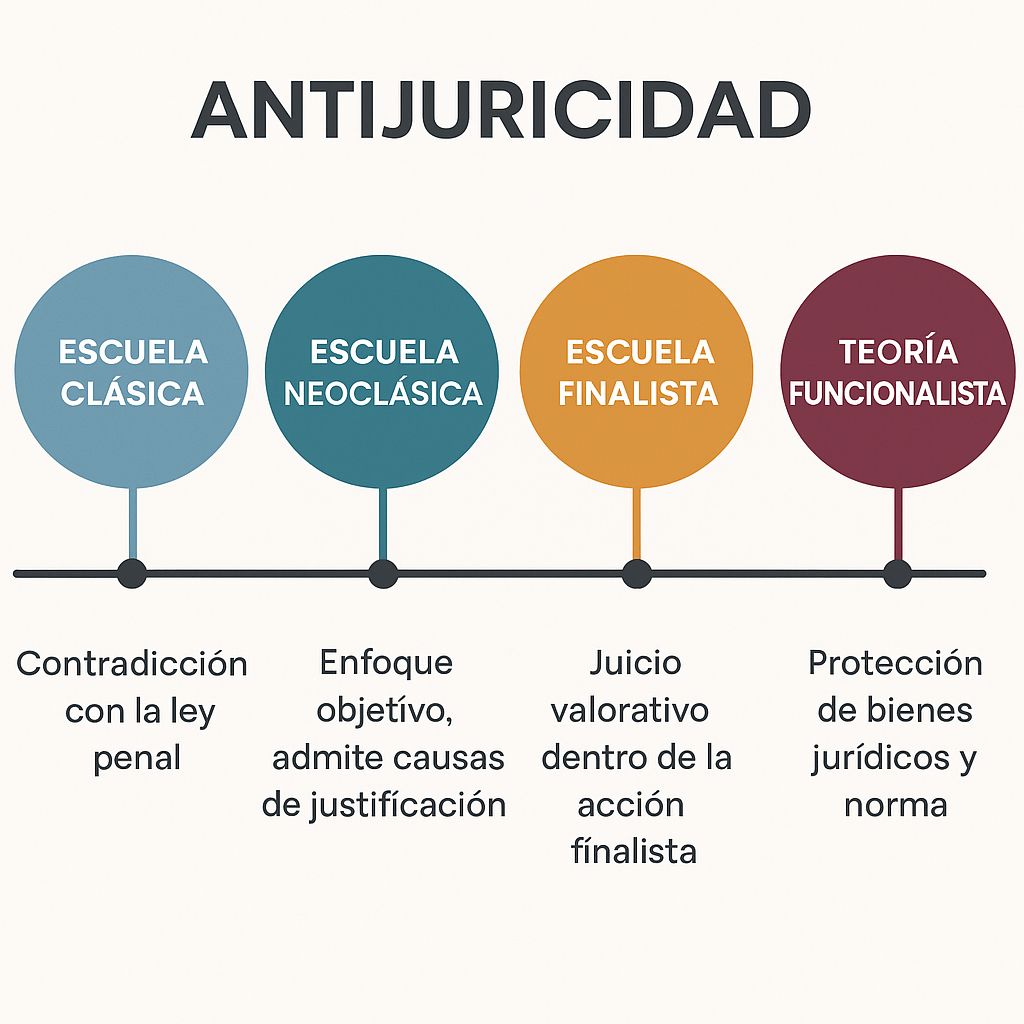 Causas que excluyen la antijuridicidad
Se denominan causas de justificación, y hacen que una conducta, aun siendo típica, no sea punible por estar permitida por el ordenamiento.
En el Código Orgánico Integral Penal (COIP) las causas de justificación que excluyen la antijuridicidad están reguladas en el Libro Primero, Título IV, bajo el nombre de “Causales de exclusión de la infracción penal” (arts. 30 al 37). Estas normas establecen que, aunque una conducta sea típica, no será antijurídica (y por tanto no habrá delito) si concurre alguna de las siguientes causas de justificación:
Art 30.- Causas de exclusión de la antijuridicidad.- No existe infracción penal cuando la conducta típica se encuentra justificada por estado de necesidad o legítima defensa.
Tampoco existe infracción penal cuando se actúa en cumplimiento de una orden legítima y expresa de autoridad competente o de un deber legal, debidamente comprobados.
Legítima defensa
Art. 33.- Legítima defensa.- Existe legítima defensa cuando la persona actúa en defensa de cualquier derecho, propio o ajeno, siempre y cuando concurran los siguientes requisitos:
1. Agresión actual e ilegítima.
2. Necesidad racional de la defensa.
3. Falta de provocación suficiente por parte de quien actúa en defensa del derecho.
Concepto doctrinal de legítima defensa
 
La legítima defensa es el derecho que tiene toda persona a protegerse o proteger a otros frente a una agresión ilegítima, actual o inminente, mediante el uso proporcional de medios necesarios, siempre que no haya provocado la agresión.
•	No es un permiso para hacer justicia por mano propia, sino un reconocimiento del derecho a repeler el mal injusto cuando el Estado no puede intervenir a tiempo.
•	Responde al principio de autotutela limitada.
Requisitos doctrinales clásicos (tripartición tradicional)
Según la mayoría de los autores, para que se configure la legítima defensa, deben concurrir tres elementos esenciales:
 
1. Agresión ilegítima
	•	Es un ataque que lesiona o pone en peligro un bien jurídico protegido (vida, integridad, libertad, propiedad).
	•	Debe ser actual o inminente (no pasada ni futura).
	•	La agresión no debe estar autorizada por el Derecho.
Ejemplo: Una persona que intenta golpear a otra con un objeto contundente.
2. Necesidad racional del medio empleado
	•	El medio de defensa debe ser necesario y proporcional en relación con la agresión sufrida.
	•	No se exige el medio menos lesivo, pero sí uno razonable dentro de las opciones disponibles.
 
 Ejemplo: Responder a una agresión con puños no justifica disparar con un arma de fuego.
3. Falta de provocación suficiente por parte del defensor
	•	El que se defiende no debe haber provocado voluntariamente la agresión.
	•	Si existe provocación, debe analizarse si fue suficiente y directa como para generar la reacción violenta del agresor.
 Ejemplo: Si una persona insulta o incita al otro hasta forzar una pelea, puede perder el amparo de la legítima defensa.
La legítima defensa puede ser:
	•	Propia: se defiende a uno mismo.
	•	De terceros: se defiende a otra persona.
	•	De bienes: se protege la propiedad, aunque con límites más estrictos.
	•	Algunos autores distinguen entre:
	•	Legítima defensa subjetiva (requiere conocimiento de que se actúa en defensa).
	•	Legítima defensa objetiva (solo se analiza la adecuación de la conducta a los requisitos).
Estado de necesidad
El estado de necesidad se configura cuando una persona realiza una conducta que normalmente sería delictiva, pero lo hace para salvar un bien jurídico propio o ajeno de un peligro actual y no evitable por otros medios, y el bien salvado tiene más valor que el bien sacrificado.
Es un conflicto de deberes o de bienes jurídicos donde el ordenamiento jurídico permite elegir el mal menor para evitar un mal mayor
COIP Art. 32 - Estado de necesidad.- Existe estado de necesidad cuando la persona, al proteger un derecho propio o ajeno, cause lesión o daño a otra, siempre y cuando se reúnan todos los siguientes requisitos:
1. Que el derecho protegido esté en real y actual peligro.
2. Que el resultado del acto de protección no sea mayor que la lesión o daño que se quiso evitar.
3. Que no haya otro medio practicable y menos perjudicial para defender el derecho
Requisitos del estado de necesidad (según el COIP y la doctrina)
	1.	Existencia de un peligro actual o inminente para un bien jurídico (vida, integridad, libertad, etc.).
	2.	No provocación del peligro por parte de quien actúa.
	3.	No existencia de otro medio menos lesivo para evitar el mal.
	4.	Proporcionalidad entre el mal causado y el mal evitado.
	5.	Ausencia de deber jurídico de afrontar el peligro, por ejemplo, un bombero no puede alegar estado de necesidad para no intervenir en un incendio.
Ejemplo:
Una persona rompe la ventana de un auto para sacar a un niño que quedó encerrado con riesgo de asfixia. Aunque técnicamente hay un daño a la propiedad (conducta típica), se justifica por el estado de necesidad (salvar la vida del menor).
Estricto cumplimiento de un deber legal
Desde la doctrina penal, el estricto cumplimiento de un deber legal se entiende como una causa de justificación que excluye la antijuricidad de una conducta típica. Es decir, si alguien realiza una acción que encaja formalmente en un tipo penal (es típica), pero lo hace porque la ley le ordena actuar de esa manera, no se considera delito, ya que el orden jurídico autoriza o impone esa conducta.
¿En qué consiste el estricto cumplimiento de un deber legal?
 
La doctrina penal señala que esta causa de justificación se configura cuando una persona:
	1.	Realiza una acción ordenada por la ley.
	2.	Cumple con los límites y requisitos formales y materiales del mandato legal.
	3.	Lo hace en forma adecuada, proporcional y legítima, sin excesos ni desviaciones.
 
Ejemplo:
Un policía que, en el cumplimiento de su deber, detiene a una persona con orden judicial. Aunque restringe su libertad (tipo penal: detención ilegal), la acción está autorizada por la ley, por lo tanto no es antijurídica
Elementos doctrinales del estricto cumplimiento del deber legal
	1.	Existencia de un deber legal: debe estar claramente establecido en una norma jurídica (ley, reglamento, etc.).
	2.	Obligatoriedad del deber: no es una mera facultad o autorización, sino una obligación.
	3.	Sujeto autorizado u obligado: solo puede invocarlo quien está legalmente habilitado o encargado de cumplir ese deber.
	4.	Actuación conforme a la ley: debe cumplirse estrictamente el mandato sin extralimitaciones.
Fundamento teórico
Se basa en la idea de que el Derecho Penal no puede sancionar lo que el ordenamiento jurídico en su conjunto permite, ordena o exige. Por ello, si un acto es mandado o permitido por una norma superior, su realización no puede considerarse antijurídica.
Fundamento Jurídico 
Inciso 2do artículo 30 del COIP:
Tampoco existe infracción penal cuando se actúa en cumplimiento de una orden legítima y expresa de autoridad competente o de un deber legal, debidamente comprobados.
Art. 30.1.- Cumplimiento del deber legal de la o el servidor de la Policía Nacional, Fuerzas Armadas y del Cuerpo de Seguridad y Vigilancia Penitenciaria.- Existe cumplimiento del deber legal cuando una o un servidor de la Policía Nacional, Fuerzas Armadas y del Cuerpo de Seguridad y Vigilancia Penitenciaria al amparo de su misión constitucional y legal, en protección de un derecho propio o ajeno, cause lesión, daño o muerte a otra persona, siempre y cuando se reúnan todos los siguientes requisitos:
1. Que se realice en actos de servicio o como consecuencia del mismo;
2. Que, para el cumplimiento de su misión constitucional o legal, dentro de su procedimiento profesional, cumpla los principios para el uso legítimo de la fuerza, establecidos en la ley de la materia; y,
3. Que exista amenaza o peligro inminente de muerte o lesiones graves, para sí o para terceros, en los casos en los que se recurra al arma de fuego con munición letal. Por acto de servicio se entienden las actuaciones previas, simultáneas y posteriores, ejecutadas por la o el servidor en cumplimiento de su misión constitucional y el deber legal encomendado, inclusive el desplazamiento del servidor o servidora desde su domicilio hasta su lugar de trabajo y viceversa.
También se considera acto de servicio, cuando la actuación del servidor o servidora se realiza fuera del horario de trabajo, en cumplimiento de su misión constitucional, observando el riesgo latente, eficacia de la acción y urgencia de protección del bien jurídico.
Art. 30.2.- Cumplimiento del deber legal de la o el servidor de las entidades complementarias de seguridad ciudadana.-
Existe cumplimiento del deber legal cuando una o un servidor de las entidades complementarias de seguridad ciudadana, excepto del Cuerpo de Seguridad y Vigilancia Penitenciaria, al amparo de su misión legal, en protección de un derecho propio o ajeno, cause lesión, daño o muerte a otra persona, siempre y cuando se reúnan todos los siguientes requisitos:
1. Que se realice en actos de servicio o como consecuencia de este;
2. Que se de en respuesta, a una agresión actual e ilegítima;
3. Necesidad racional de la defensa de la vida propia o de la de terceros; y,
4. Falta de provocación suficiente por parte de quien actúa en defensa de un derecho.
Por acto de servicio se entienden las actuaciones previas, simultáneas y posteriores, ejecutadas por la o el servidor en cumplimiento de su misión constitucional y el deber legal encomendado, inclusive el desplazamiento del servidor o servidora desde su domicilio hasta su lugar de trabajo y viceversa.
También se considera acto de servicio, cuando la actuación del servidor o servidora se realiza fuera del horario de trabajo, en cumplimiento de su misión legal, observando la amenaza o peligro latente, eficacia de la acción y urgencia de protección del bien jurídico.
Cumplimiento de orden legítima de autoridad competente.
Es una causa de justificación que excluye la antijuricidad en el Derecho Penal, ya que la persona actúa en obediencia a un mandato legal, emitido por una autoridad facultada para impartirlo. En consecuencia, aunque la conducta sea formalmente típica, no es antijurídica porque está protegida por el ordenamiento jurídico.
Inciso 2do art. 30 COIP….Tampoco existe infracción penal cuando se actúa en cumplimiento de una orden legítima y expresa de autoridad competente o de un deber legal, debidamente comprobados.
Este artículo establece dos reglas fundamentales:
	•	Se justifica el cumplimiento de una orden legítima.
	•	No se justifica el cumplimiento de una orden ilegal evidente.
Desde la doctrina, se entiende que una persona no comete delito si actúa cumpliendo una orden legítima, emitida por una autoridad que:
	1.	Tiene competencia legal para dictarla.
	2.	La emite dentro de sus funciones.
	3.	El contenido de la orden es lícito y claro.
	4.	El cumplimiento se realiza sin exceso o abuso.
 
Este fundamento se relaciona con el principio de legalidad, jerarquía y obediencia debida, pero no ampara la obediencia ciega: si la orden es manifiestamente ilegal, la obediencia no excluye la responsabilidad.
Requisito
 Orden emitida por autoridad competente
- La persona que da la orden debe tener facultades legales.
Orden legítima
La orden no debe ser contraria a la ley, ni arbitraria.
Obediencia sin abuso
El cumplimiento no debe sobrepasar lo ordenado ni causar daño innecesario.
Orden no manifiestamente ilegal
Si la ilegalidad es clara o evidente, no se justifica su obediencia.
Ejemplo:Un agente penitenciario traslada a un detenido siguiendo una orden judicial. Aunque está limitando la libertad del detenido (tipo penal de detención), actúa cumpliendo una orden legítima de autoridad judicial competente, por tanto, su conducta no es antijurídica.
El legítimo ejercicio de un derecho subjetivo.
Es una causa de justificación que excluye la antijuricidad, pues quien realiza una conducta típica lo hace amparado en un derecho reconocido por el ordenamiento jurídico, de manera legítima y sin abuso.
 
Es la realización de una conducta que formalmente puede encajar en un tipo penal (por ejemplo, causar una lesión o privar de libertad), pero que no es antijurídica porque está permitida o protegida por el Derecho en tanto se ejerce dentro de sus límites legales, sociales  sin abuso.
Requisitos doctrinales para que opere esta causa de justificación:
	1.	Existencia de un derecho subjetivo: debe estar reconocido legal o constitucionalmente.
	2.	Ejercicio legítimo del derecho: debe ejercerse de manera proporcionada y razonable, sin abuso ni desviación.
	3.	Ausencia de finalidad ilícita: no debe perseguirse un objetivo contrario a derecho (venganza, por ejemplo).
	4.	Compatibilidad con otros derechos: el ejercicio del derecho no debe lesionar de manera injustificada derechos ajenos más importantes.
El legítimo ejercicio de una actividad lícita
El legítimo ejercicio de una actividad lícita se entiende como una causa de justificación, es decir, una causa de exclusión de la antijuridicidad. Esto significa que, aunque la conducta del sujeto encaje formalmente en un tipo penal (es típica), no se considera antijurídica porque se encuentra amparada por el ordenamiento jurídico.
Concepto doctrinal
Autores como Roxin y Mezger sostienen que esta causa de justificación descansa en la idea de que el Derecho Penal no puede sancionar una conducta que el mismo ordenamiento jurídico permite o exige. Esta exclusión de la antijuridicidad opera por la existencia de una licitud general de la conducta, es decir, la conducta no lesiona injustamente el bien jurídico, porque el derecho la tolera o incluso la fomenta.
El legítimo ejercicio de una actividad lícita hace referencia a aquellas acciones que:
	•	Están permitidas por el Derecho,
	•	Se realizan dentro de los límites de la normalidad social y jurídica, y
	•	Pueden entrañar un daño o riesgo a bienes jurídicos, pero están socialmente toleradas o incluso necesarias para el desarrollo de la vida en comunidad.
El fundamento de esta causa de justificación radica en el principio de no punición de lo socialmente adecuado, ya que el Derecho Penal no puede prohibir conductas que resultan indispensables para el ejercicio de derechos y libertades.
Ejemplos doctrinales clásicos
	1.	El ejercicio de la medicina: Un cirujano que amputa una pierna actúa en contra de la integridad física, pero lo hace lícitamente por razones terapéuticas.
	2.	Actividades deportivas de contacto: Un boxeador lesiona al oponente durante una pelea reglamentada. Aunque hay lesiones, estas son parte de una actividad lícita aceptada.
	3.	La actividad periodística: Puede haber intromisión en la intimidad de una persona, pero si se trata de hechos de interés público, el ejercicio de la libertad de prensa puede justificarlo.
	4.	El uso reglado de la fuerza por parte de la policía: Cuando actúa dentro de la legalidad y en cumplimiento del orden, su conducta puede causar lesiones, pero está justificada.
Requisitos doctrinales
 
Para que el ejercicio de una actividad lícita excluya la antijuridicidad, deben cumplirse ciertos criterios:
	1.	La conducta debe estar permitida por el orden jurídico (por norma, costumbre, o reconocimiento social).
	2.	Debe ejercerse dentro de los límites legales y sociales del deber profesional, derecho o actividad.
	3.	Debe existir proporcionalidad entre el daño causado y el fin legítimo perseguido.
	4.	No debe haber exceso o desviación en el ejercicio de la actividad.
VII. LEGÍTIMO EJERCICIO DE UN CARGO PÚBLICO.
Es la causa de justificación por la cual una persona que ostenta un cargo público realiza un acto típicamente antijurídico (como restringir la libertad o incautar bienes), pero que se encuentra autorizado por la ley como parte de sus atribuciones legales y constitucionales, y siempre que:
	1.	El funcionario actúe en ejercicio legítimo de sus funciones;
	2.	Dentro del marco de la legalidad y competencia que le otorga su cargo;
	3.	Conforme a los principios de necesidad, proporcionalidad y razonabilidad.
 Fundamento doctrinal
Límites
 
El ejercicio del cargo debe ser legítimo. No se justifica cuando:
	•	Se excede en el uso de la fuerza;
	•	Se actúa fuera de la competencia legal;
	•	Se realiza con fines personales o arbitrarios;
	•	Se vulneran derechos humanos sin justificación adecuada.
Ejemplos típicos:
	1.	Policía que realiza detención en flagrancia: Puede usar fuerza proporcional para detener a una persona que huye del lugar del delito.
	2.	Agente de tránsito que retiene un vehículo: En ejercicio de control del transporte, aunque se limite el derecho de propiedad o movilidad, se actúa en función legal.
EXCESO EN LAS CAUSAS DE JUSTIFICACIÓN:
Art. 31 COIP.- Exceso en las causas de exclusión de la antijuridicidad.- La persona que se exceda de los límites de las causas de exclusión será sancionada con una pena reducida en un tercio de la mínima prevista en el respectivo tipo penal.
Desde la doctrina penal, el exceso en las causas de justificación se refiere a situaciones en las que una persona inicia una conducta amparada por una causa de justificación, pero supera los límites legales o racionales que dicha causa permite. En consecuencia, el exceso desnaturaliza la justificación y puede dar lugar a responsabilidad penal, dependiendo del tipo y grado del exceso.
¿Qué se entiende por “exceso”?
Es la ruptura de los límites objetivos o subjetivos que delimitan una causa de justificación. Aunque la acción comienza bajo el amparo de una causa lícita (como la legítima defensa o el estado de necesidad), la conducta se vuelve antijurídica si el agente excede los medios, la intensidad o el momento permitido por la ley.
Clasificación doctrinal del exceso
La doctrina diferencia tres formas de exceso:
Exceso intensivo:
Se utilizan medios desproporcionados o más violencia de la necesaria.
 Ejemplo: Defenderse de un empujón con un disparo.
Exceso extensivo
La conducta persiste más allá del tiempo en que existía el peligro.
 Ejemplo: Golpear al agresor cuando ya huyó.
Exceso mixto
Se combinan intensidad y tiempo excesivos.
Ejemplo: Seguir atacando al agresor con violencia excesiva después de haberlo neutralizado.
Clasificación del exceso según la forma de producción:
La responsabilidad penal por el exceso depende de la forma en que se haya producido:
	1.	Exceso doloso:
	•	El sujeto sabe que está yendo más allá de lo permitido.
	•	 Responde penalmente por el resultado (por ejemplo, homicidio en exceso de defensa).
	2.	Exceso culposo:  
	•	El sujeto cree erróneamente que sigue actuando dentro de la justificación, pero se equivoca en su juicio de necesidad o proporcionalidad.
	•	Algunos ordenamientos lo tratan como atenuante o aplican penas por delito culposo si está previsto.
	3.	Error invencible sobre los límites:
	•	Si el error sobre el límite es invencible (inevitable), puede excluir la culpabilidad por error de prohibición.
Doctrina relevante
	•	Roxin: destaca que la causa de justificación es una regla de permiso, y que el exceso elimina  ese permiso, retornando a la antijuridicidad.
	•	Mezger y Welzel: clasifican los excesos según el dolo o la imprudencia, diferenciando el tratamiento en función del elemento subjetivo.
	•	Zaffaroni: considera que el exceso doloso elimina la justificación, mientras que el exceso culposo puede dar lugar a responsabilidad atenuada.
La Imputabilidad Penal
En el marco del Derecho Penal, la imputabilidad es la capacidad psíquica y jurídica de una persona para comprender el carácter ilícito de su conducta y actuar conforme a esa comprensión. 
Es un requisito previo a la culpabilidad: si una persona no es imputable, no puede ser culpable, aunque haya cometido un hecho típico y antijurídico
Es la capacidad del sujeto para comprender la ilicitud de su conducta y actuar conforme a esa comprensión.
Elemento esencial de la culpabilidad en la teoría del delito.
Sin imputabilidad, no hay responsabilidad penal
Sin imputabilidad no hay culpabilidad, y por tanto no puede haber delito en sentido estricto, aunque la conducta sea típica y antijurídica. 
La imputabilidad penal es un concepto fundamental dentro de la culpabilidad, tercer elemento de la teoría del delito. 
Se refiere a la capacidad de una persona para ser penalmente responsable, es decir, para comprender la ilicitud de su conducta y actuar conforme a esa comprensión
Evaluación de la imputabilidad
• Capacidad cognitiva:
      El sujeto debe tener la capacidad de entender que su conducta es antijurídica (es decir, que va contra la ley).
•	Requiere facultades mentales adecuadas (ausencia de trastornos mentales graves o alteraciones profundas del juicio).
• Capacidad volitiva: 
•	El sujeto debe tener la capacidad de actuar conforme a la comprensión del deber jurídico.
•	La persona debe poder controlar sus impulsos y adecuar su conducta a las exigencias del Derecho.
• Edad mínima: 18 años para adultos.
Doctrina penal
	•	Hans Welzel y Mezger: consideran la imputabilidad como presupuesto de la culpabilidad, ya que no se puede reprochar un hecho a quien no puede comprenderlo ni evitarlo.
	•	Roxin: aporta la idea de que la imputabilidad es una condición previa para el reproche personal.
LA INIMPUTABILIDAD
I. Concepto doctrinario de inimputabilidad
Desde la doctrina penal, la inimputabilidad es la situación en la cual una persona carece de la capacidad psíquica suficiente para comprender la ilicitud de sus actos o para actuar conforme a esa comprensión, y por ello no puede ser considerada penalmente responsable. 
Constituye una causa de exclusión de la culpabilidad.
Elementos doctrinarios:
	1.	Criterio biológico: Hace referencia a la existencia de una anomalía psíquica o trastorno mental (por ejemplo, esquizofrenia, demencia, discapacidad intelectual grave).
	2.	Criterio psicológico: Analiza si esa anomalía impide al sujeto comprender o autodeterminarse conforme a la ley.
	3.	Criterio normativo: Solo se considera relevante si dicha alteración mental afecta las capacidades requeridas en el momento del hecho.
En resumen, se considera inimputable a quien no puede ser culpable, aunque haya realizado un hecho típico y antijurídico.
Relación entre imputabilidad e inimputabilidad en la teoría del delito
 
Desde una perspectiva académica de la teoría del delito, la imputabilidad se ubica dentro del tercer nivel de análisis: la culpabilidad. La estructura clásica es:
	1.	Tipicidad
	2.	Antijuridicidad
	3.	Culpabilidad, que presupone:
	•	Imputabilidad
	•	Conciencia de la antijuridicidad
	•	Exigibilidad de conducta conforme a Derecho
Por tanto, la inimputabilidad excluye la culpabilidad. Es decir, si una persona es inimputable, no puede ser declarada penalmente responsable, aunque haya cometido el hecho descrito en la ley penal.
Desde una perspectiva jurídica y académica:
	•	La inimputabilidad es una institución dogmática de la teoría del delito que excluye la posibilidad de culpabilidad y sanción penal.
	•	El COIP recoge adecuadamente los postulados doctrinarios clásicos, protegiendo los derechos del inimputable y previendo medidas de seguridad adecuadas.
		•	El estudio de la inimputabilidad permite comprender que el Derecho Penal moderno no se basa en la mera retribución, sino en la culpabilidad con base racional y psicosocial.
	•	Es clave para promover una justicia penal humana, diferenciada, respetuosa de la dignidad humana.
Causas de Inimputabilidad
Estas excluyen la imputabilidad 
	1.	Trastornos mentales graves o enfermedades mentales ( psicosis, esquizofrenia, demencia)
	2.	Estados de inconsciencia, intoxicación plena involuntaria o alteraciones transitorias graves.
	3	Discapacidad intelectual profunda que afecte la comprensión de la ilicitud o la autodeterminación.

	4.	Minoría de edad Art. 38 del COIP:  Las personas menores de dieciocho años en conflicto con la ley penal, estarán sometidas al Código Orgánico de la Niñez y Adolescencia.
LA CULPABILIDAD
Art. 34.- Culpabilidad.- Para que una persona sea considerada responsable penalmente deberá ser imputable y actuar con conocimiento de la antijuridicidad de su conducta.
La culpabilidad es el tercer elemento de la teoría del delito, luego de la tipicidad y la antijuridicidad. Desde una perspectiva doctrinal y pedagógica, la culpabilidad responde a la pregunta:
“¿Puede el autor del hecho ser reprochado penalmente por su conducta?”
 
Este reproche parte de la responsabilidad personal, basada en la capacidad del sujeto para comprender la ilicitud de su acto y actuar conforme a esa comprensión
Art. 22.- Conductas penalmente relevantes.- Son penalmente relevantes las acciones u omisiones que ponen en peligro o producen resultados lesivos, descriptibles y demostrables.
La culpabilidad representa el elemento subjetivo y valorativo de la teoría del delito, pues no basta con que una conducta sea típica y antijurídica, sino que debe ser reprochable a nivel personal, es decir, culpable. 
El COIP incorpora este principio como garantía frente al poder punitivo.

Por tanto la imputabilidad penal es un concepto fundamental dentro de la culpabilidad, tercer elemento de la teoría del delito. Se refiere a la capacidad de una persona para ser penalmente responsable, es decir, para comprender la ilicitud de su conducta y actuar conforme a esa comprensión.
Doctrina relevante
Hans Welzel
La culpabilidad como centro del sistema finalista del delito.
Mezger
Culpabilidad como la base para la imposición de la pena.
Roxin
Introduce la exigibilidad como parte fundamental de la culpabilidad moderna.
Zaffaroni
Considera la culpabilidad como límite ético del ius puniendi estatal.
Estructura de la culpabilidad (doctrina clásica y moderna)
La culpabilidad se estructura doctrinalmente en tres elementos principales:
1.- Capacidad psíquica y jurídica del autor para comprender el hecho y actuar conforme a esa comprensión.
2.- Conocimiento de la antijuridicidad
El autor sabe que su conducta es ilícita. Si hay error de prohibición invencible, se excluye la culpabilidad.
3.- Exigibilidad de conducta conforme a derecho
Conclusión:
 
La culpabilidad representa el elemento subjetivo y valorativo de la teoría del delito. Desde la enseñanza penal, es crucial que el estudiante comprenda que no basta con que una conducta sea típica y antijurídica, sino que debe ser reprochable a nivel personal, es decir, culpable. El COIP incorpora este principio como garantía frente al poder punitivo.
Causas de Inculpabilidad
Art. 35COIP.- Causas de inculpabilidad.- No existe responsabilidad penal en los casos de error de prohibición invencible y trastorno mental, debidamente comprobados.
Error de prohibición
Art. 35.1 .- Error de prohibición.- Existe error de prohibición cuando la persona, por error o ignorancia invencible, no puede prever la ilicitud de la conducta.
Si el error es invencible no hay responsabilidad penal.
Si el error es vencible se aplica la pena mínima prevista para la infracción, reducida en un tercio.
Definición doctrinal:
El error de prohibición se produce cuando el sujeto desconoce que su conducta está prohibida por el ordenamiento jurídico penal, actuando bajo la convicción errónea de que su acción es lícita sin saber que en realidad está prohibida por la ley penal.
No se trata de desconocer el hecho (como en el error de tipo), sino de no saber que está prohibido jurídicamente.
Ubicación en la Teoría del Delito
	•	Corresponde al elemento de culpabilidad (conciencia de antijuridicidad).
	•	Si el error es invencible, no hay culpabilidad, por lo cual no hay infracción penal 
	•	Si es vencible, se mantiene la culpabilidad pero la pena se atenúa, reducida en parte si el COIP lo establece
Requisitos doctrinarios y legales (Art. 35.1 COIP)
	1.	Error o ignorancia sobre la ilicitud.
	2.	Que sea invencible (no pudo evitar con diligencia razonable).
	3.	Ausencia de conciencia de antijuridicidad
Trastorno mental
Art. 36.- Trastorno mental.- La persona que al momento de cometer la infracción no tiene la capacidad de comprender la ilicitud de su conducta o de determinarse de conformidad con esta comprensión, en razón del padecimiento de un trastorno mental, no será penalmente responsable. En estos casos la o el juzgador dictará una medida de seguridad.
La persona que, al momento de cometer la infracción, se encuentra disminuida en su capacidad de comprender la ilicitud de su conducta o de determinarse de conformidad con esta comprensión, tendrá responsabilidad penal atenuada en un tercio de la pena mínima prevista para el tipo penal.
Elementos doctrinarios fundamentales

1. Inimputabilidad absoluta
	•	Caracteriza a personas que no comprenden ni pueden actuar conforme a esa comprensión debido a un trastorno mental gravísimo.
	•	No se impone pena, sino medida de seguridad (hospitalización, tratamiento psiquiátrico), según doctrina como Fernández Sandoval: “la medida de seguridad … no se impone en función de la culpabilidad”  ￼.

2. Semi-imputabilidad o imputabilidad disminuida
	•	Aplica cuando la capacidad delictiva está disminuida, pero no completamente anulada.
	•	Da lugar a responsabilidad atenuada, con reducción del tercio de la pena mínima  ￼.
	•	Doctrinalmente, se considera que la persona tiene alguna comprensión del acto, aunque afectada psíquicamente (Cueva Tamariz, Tenca)
Art. 37.- Responsabilidad en embriaguez o intoxicación.- Salvo en los delitos de tránsito, la persona que al momento de cometer la infracción se encuentre bajo los efectos del alcohol o de sustancias estupefacientes, psicotrópicas o preparados que las contengan, será sancionada conforme con las siguientes reglas:
1. Si deriva de caso fortuito y priva del conocimiento al autor en el momento en que comete el acto, no hay responsabilidad.
2. Si deriva de caso fortuito y no es completa, pero disminuye considerablemente el conocimiento, hay responsabilidad atenuada imponiendo el mínimo de la pena prevista en el tipo penal, reducida en un tercio.
3. Si no deriva de caso fortuito, ni excluye, ni atenúa, ni agrava la responsabilidad.
4. Si es premeditada con el fin de cometer la infracción o de preparar una disculpa, siempre es agravante.
Embriaguez e intoxicación: tipos
 
a) Embriaguez involuntaria (causa de inculpabilidad)
	•	Se produce cuando el consumo de sustancias se da sin intención ni previsibilidad (ej. bebida adulterada).
	•	Se equipara al trastorno mental transitorio, por lo que exime de responsabilidad penal.
	•	Aplica una medida de seguridad en lugar de pena.
 
b) Embriaguez voluntaria o preordenada (no exime)
	•	Ocurre cuando el sujeto se intoxica intencionalmente, o prepara su estado para delinquir.
	•	No anula la culpabilidad: se le imputa el delito como si estuviera sobrio.
	•	Reafirma el principio de autoresponsabilidad penal.
FUNDAMENTACIÓN DOCTRINARIA
Escuela clásica y neoclásica:
	•	La culpabilidad requiere la posibilidad de actuar conforme a la norma.
	•	Si el sujeto no puede comprender (por intoxicación involuntaria), no puede haber reproche.
 Escuela finalista (Welzel):
	•	Enfatiza el dominio final del hecho. En la embriaguez voluntaria, el sujeto elige colocarse en esa situación, y conserva su dominio funcional.
Teoría de la actio libera in causa:
	•	Aunque el sujeto no sea culpable al momento del delito (por estar ebrio), sí lo fue al embriagarse voluntariamente sabiendo que podría delinquir.
CONCLUSIONES 
	1.	La embriaguez no siempre exime de responsabilidad penal: depende de si fue voluntaria o involuntaria.
	2.	El legislador ecuatoriano, como la mayoría de sistemas penales, reconoce la peligrosidad de la embriaguez voluntaria, por lo que no la convierte en causa de exención.
Personas menores de dieciocho años
Art. 38.- Personas menores de dieciocho años.- Las personas menores de dieciocho años en conflicto con la ley penal, estarán sometidas al Código Orgánico de la Niñez y Adolescencia.